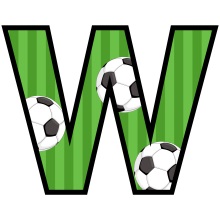 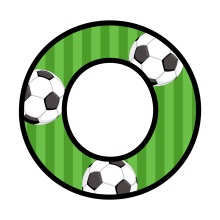 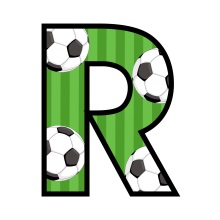 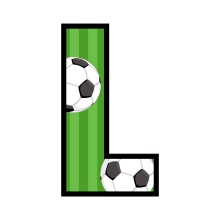 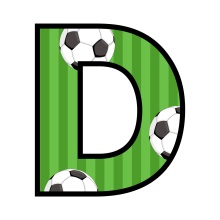 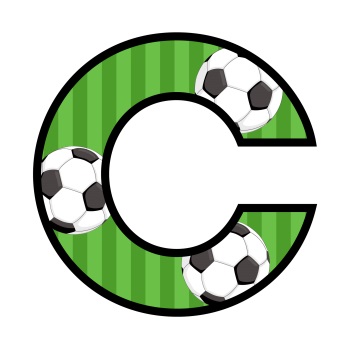 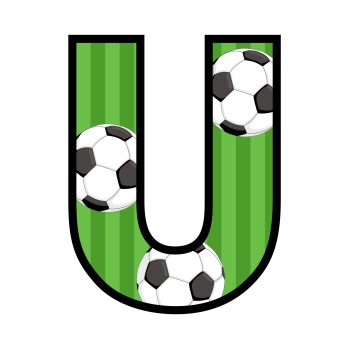 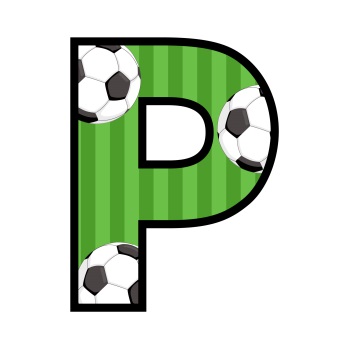 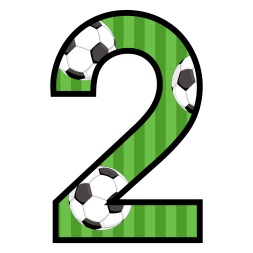 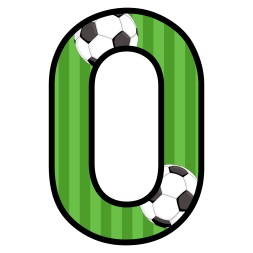 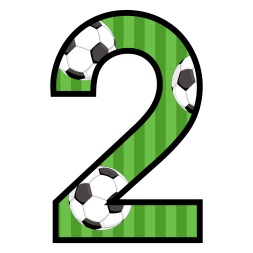 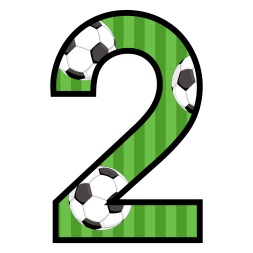 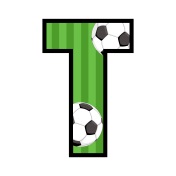 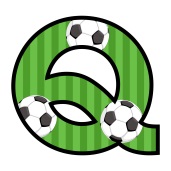 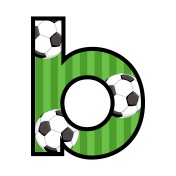 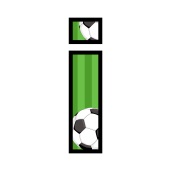 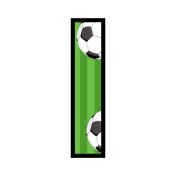 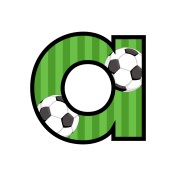 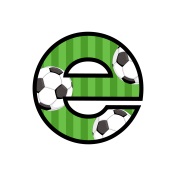 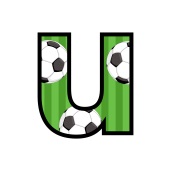 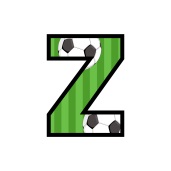 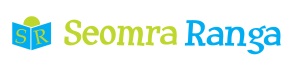 © Seomra Ranga 2022 www.seomraranga.com
Before You Start
There are eight rounds in this Table Quiz, with six questions in each round
The questions in each round relate to World Cup 2022 and to World Cup history
If there is a tie at the end, there is a Tie-Break Round to decide the winners
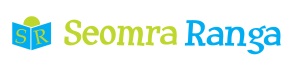 © Seomra Ranga 2022 www.seomraranga.com
Before You Start
Make sure you have written your table/group number on every answer sheet
Write the Round number 1-8 on each answer sheet
Try not to shout out answers
Don’t worry about spellings – do your best
Good luck and enjoy the quiz
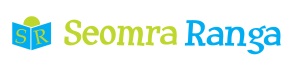 © Seomra Ranga 2022 www.seomraranga.com
Good Luck!Enjoy theQuiz!
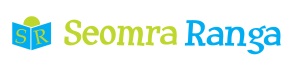 © Seomra Ranga 2022 www.seomraranga.com
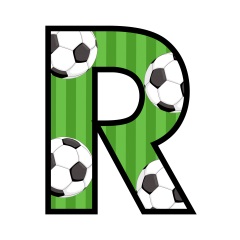 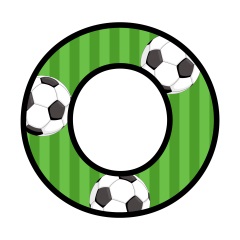 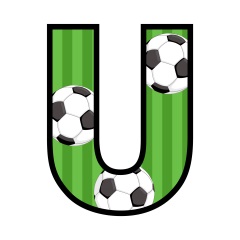 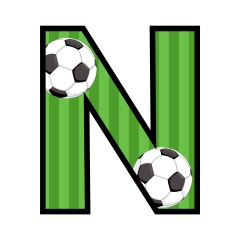 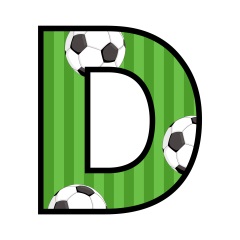 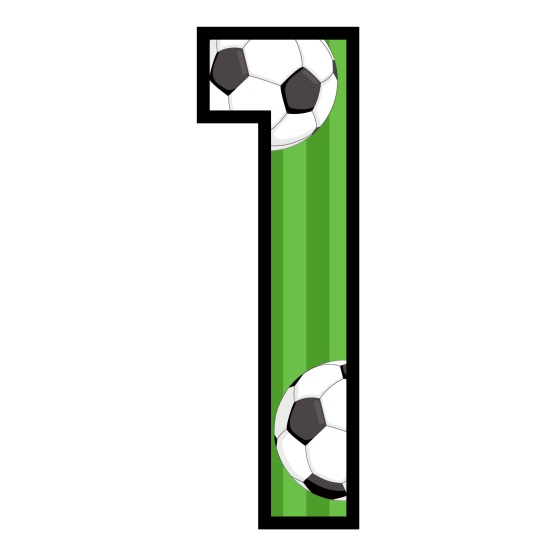 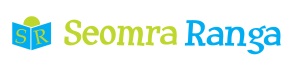 © Seomra Ranga 2022 www.seomraranga.com
Round 1
Question 1
How many teams are participating in World Cup 2022?
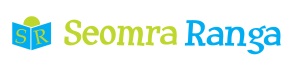 © Seomra Ranga 2022 www.seomraranga.com
Round 1
Question 2
Which country is this participating in World Cup 2022?
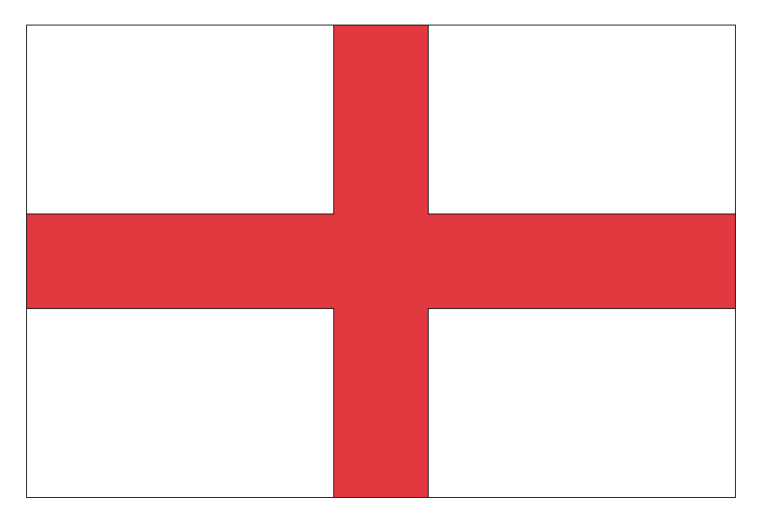 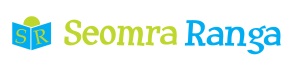 © Seomra Ranga 2022 www.seomraranga.com
Round 1
Question 3
True or False: Ireland have played at two World Cups?
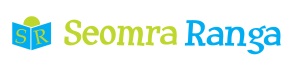 © Seomra Ranga 2022 www.seomraranga.com
Round 1
Question 4
If a=1, b=2, c=3 etc., which team is this, participating in World Cup 2022?
1-21-19-20-18-1-12-9-1
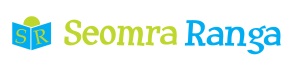 © Seomra Ranga 2022 www.seomraranga.com
Round 1
Question 5
For what country will Lionel Messi play at World Cup 2022?
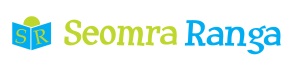 © Seomra Ranga 2022 www.seomraranga.com
Round 1
Question 6
Who won the last World Cup in 2018?
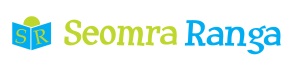 © Seomra Ranga 2022 www.seomraranga.com
World Cup Joke #1
What do you call someone who stands inside goalposts and stops the ball from rolling away?
Annette
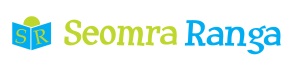 © Seomra Ranga 2022 www.seomraranga.com
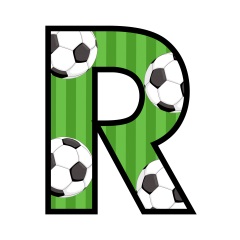 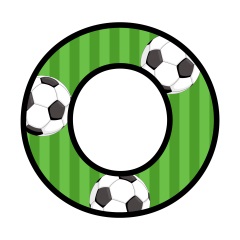 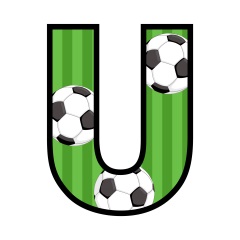 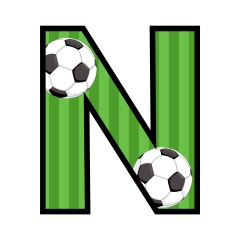 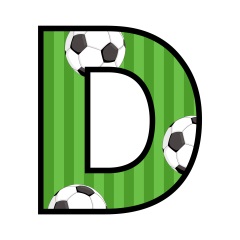 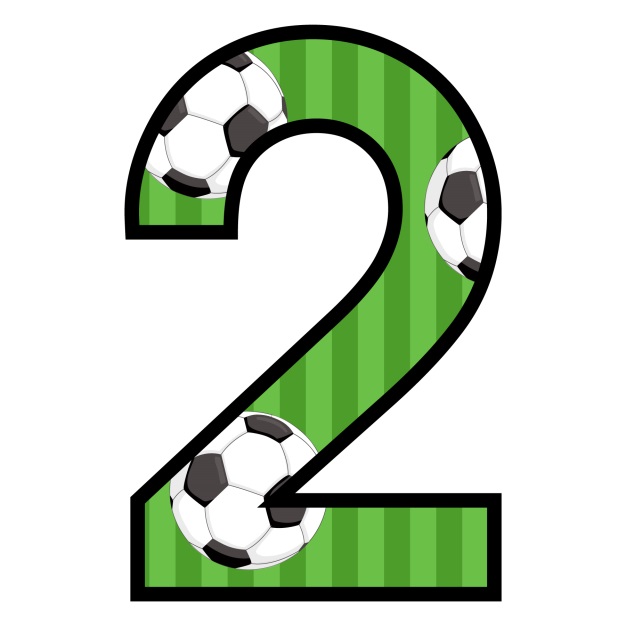 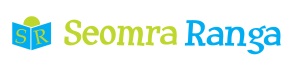 © Seomra Ranga 2022 www.seomraranga.com
Round 2
Question 1
Who is the host nation for World Cup 2022?
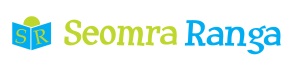 © Seomra Ranga 2022 www.seomraranga.com
Round 2
Question 2
Which country is this participating in World Cup 2022?
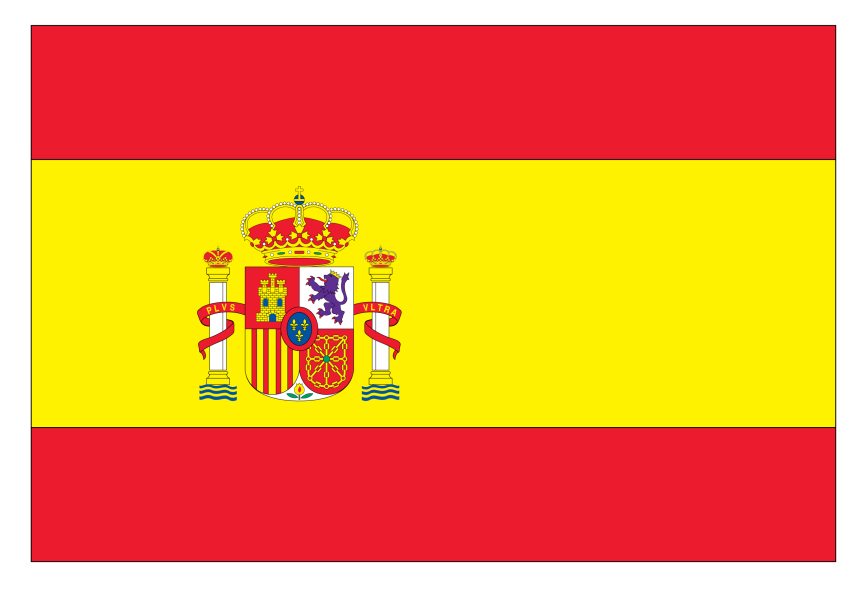 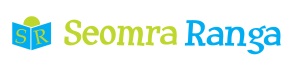 © Seomra Ranga 2022 www.seomraranga.com
Round 2
Question 3
True or False: The World Cup is held every four years?
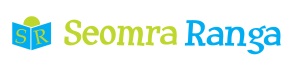 © Seomra Ranga 2022 www.seomraranga.com
Round 2
Question 4
Tehran is the capital of what country participating at World Cup 2022?
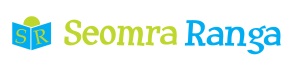 © Seomra Ranga 2022 www.seomraranga.com
Round 2
Question 5
Which team will miss the World Cup this year for the second time in a row since 1958: Holland, Ireland or Italy?
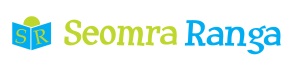 © Seomra Ranga 2022 www.seomraranga.com
Round 2
Question 6
Which Gabriel plays for Arsenal and will appear for Brazil at World Cup 2022: Jesus, Moses or Abraham?
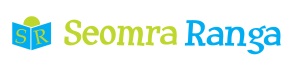 © Seomra Ranga 2022 www.seomraranga.com
World Cup Joke #2
Where’s the best place in America to shop for a football kit?
New Jersey
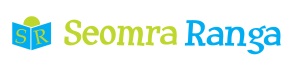 © Seomra Ranga 2022 www.seomraranga.com
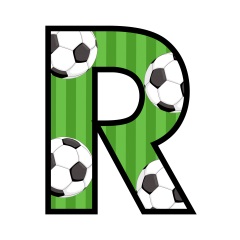 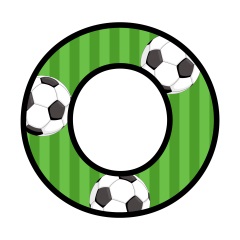 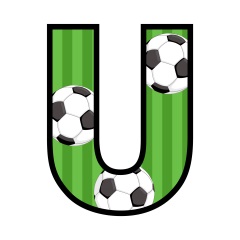 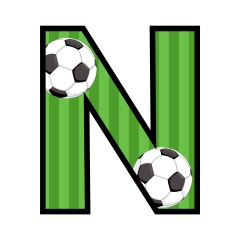 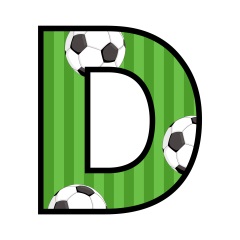 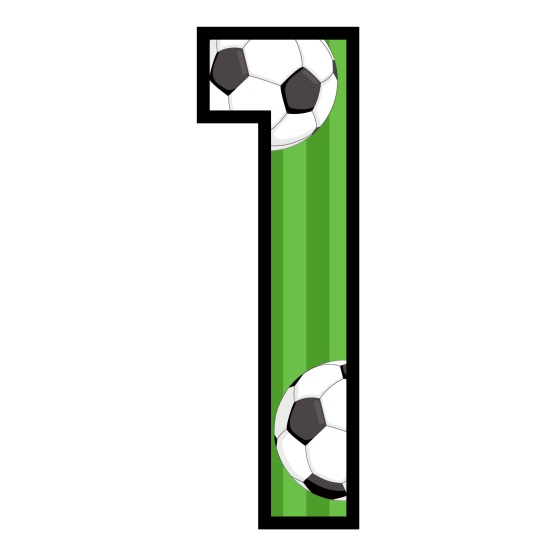 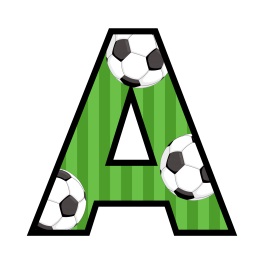 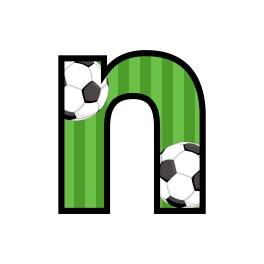 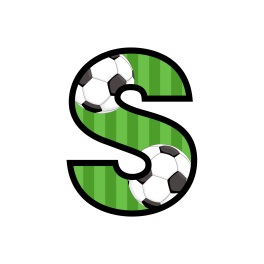 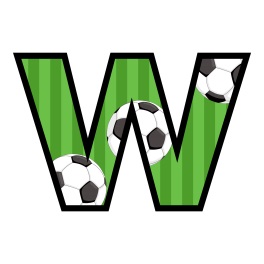 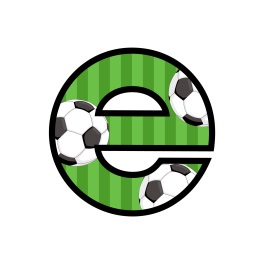 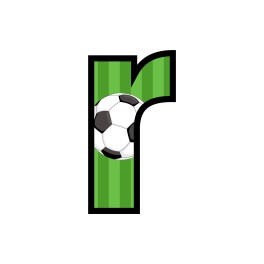 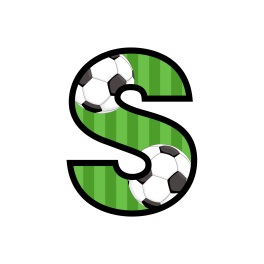 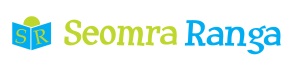 © Seomra Ranga 2022 www.seomraranga.com
Round 1 Answers
Question 1
How many teams are participating in World Cup 2022?
32
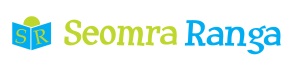 © Seomra Ranga 2022 www.seomraranga.com
Round 1 Answers
Question 2
Which country is this participating in World Cup 2022?




England
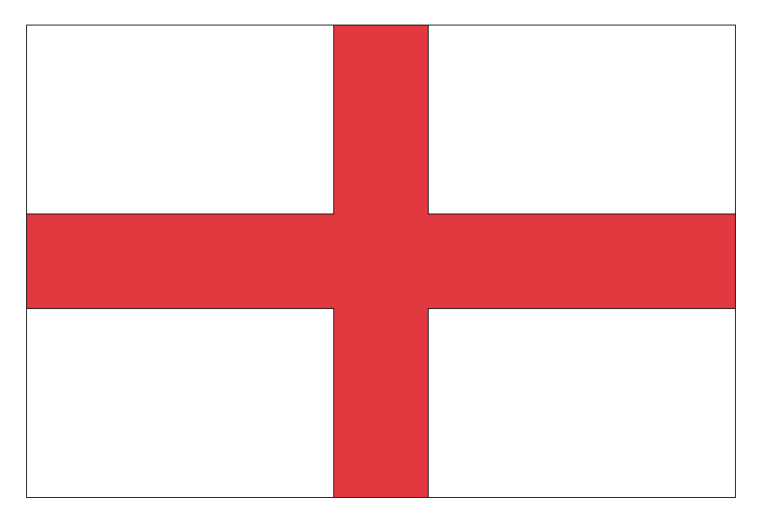 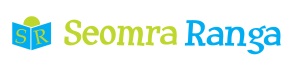 © Seomra Ranga 2022 www.seomraranga.com
Round 1 Answers
Question 3
True or False: Ireland have played at two World Cups?
False(1990, 1994 & 2002)
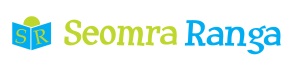 © Seomra Ranga 2022 www.seomraranga.com
Round 1 Answers
Question 4
If a=1, b=2, c=3 etc., which team is this, participating in World Cup 2022?
1-21-19-20-18-19-12-9-1
Australia
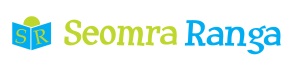 © Seomra Ranga 2022 www.seomraranga.com
Round 1 Answers
Question 5
For what country will Lionel Messi play at World Cup 2022?
Argentina
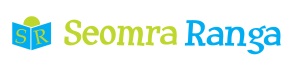 © Seomra Ranga 2022 www.seomraranga.com
Round 1 Answers
Question 6
Who won the last World Cup in 2018?
France
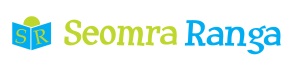 © Seomra Ranga 2022 www.seomraranga.com
World Cup Joke #3
How will the players stay cool during a World Cup game?
Stand Near the Fans
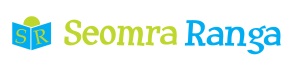 © Seomra Ranga 2022 www.seomraranga.com
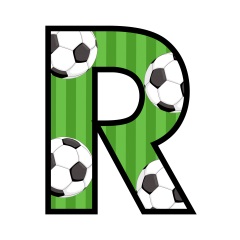 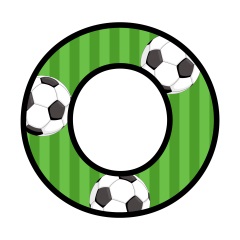 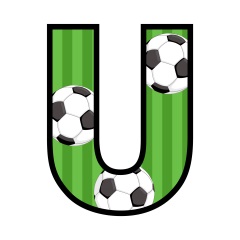 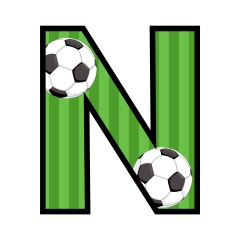 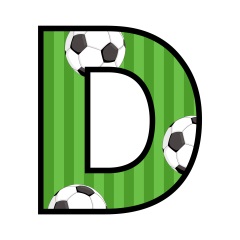 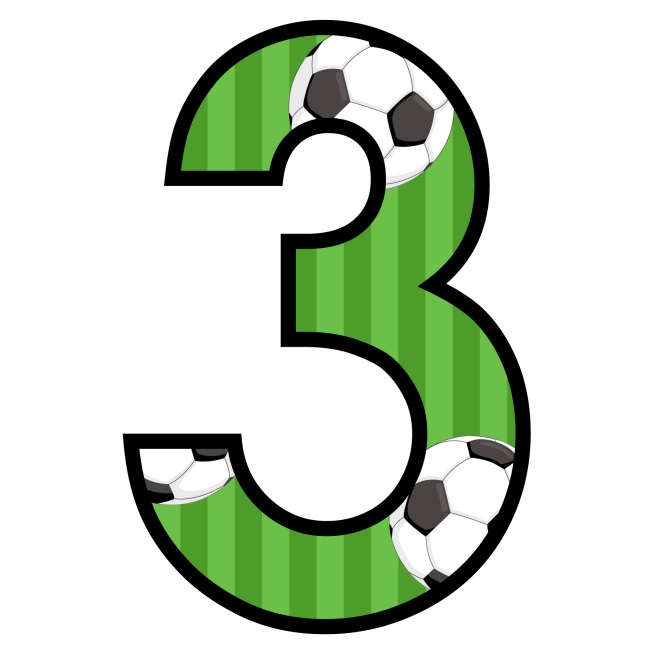 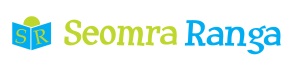 © Seomra Ranga 2022 www.seomraranga.com
Round 3
Question 1
How many groups are there in World Cup 2022?
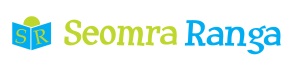 © Seomra Ranga 2022 www.seomraranga.com
Round 3
Question 2
Which country is this participating in World Cup 2022?
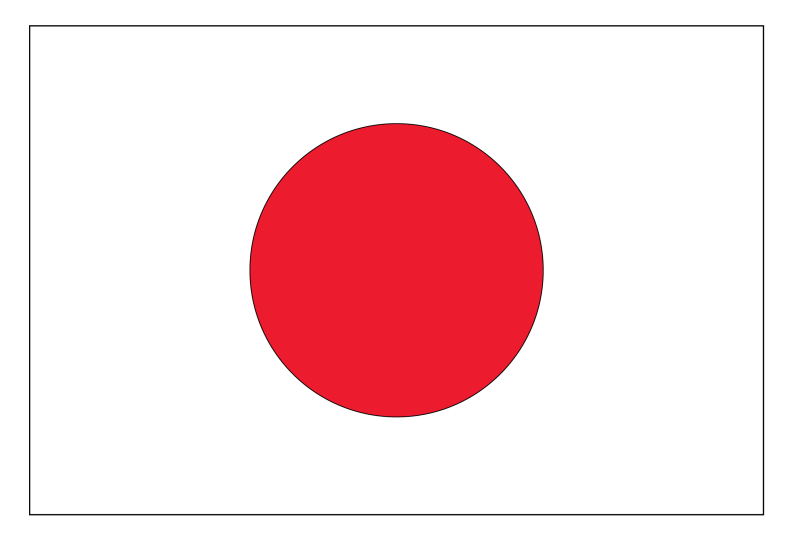 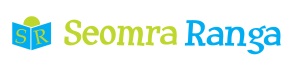 © Seomra Ranga 2022 www.seomraranga.com
Round 3
Question 3
True or False: the Netherlands has reached three World Cup Finals and lost all three?
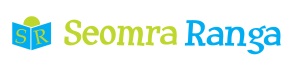 © Seomra Ranga 2022 www.seomraranga.com
Round 3
Question 4
Son Heung-min, the Spurs player, will play for what country in World Cup 2022?
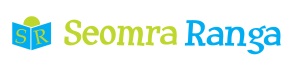 © Seomra Ranga 2022 www.seomraranga.com
Round 3
Question 5
How many national teams tried to qualify for World Cup 2022: 201, 206, 218 or 222?
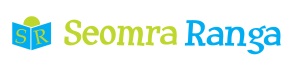 © Seomra Ranga 2022 www.seomraranga.com
Round 3
Question 6
In what country was the World Cup held in 2018?
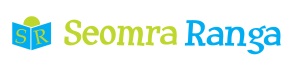 © Seomra Ranga 2022 www.seomraranga.com
World Cup Joke #4
Why was the best footballer in the world asked to tidy up their room?
Because it was Messi
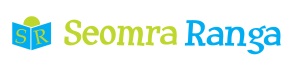 © Seomra Ranga 2022 www.seomraranga.com
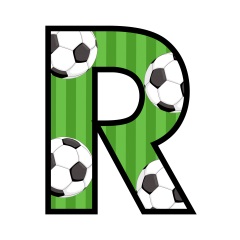 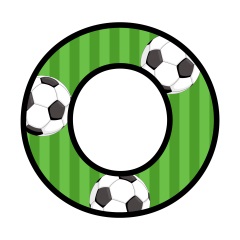 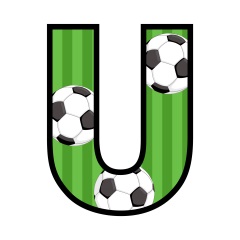 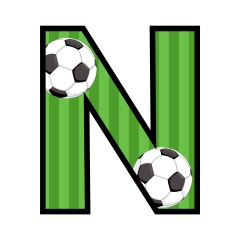 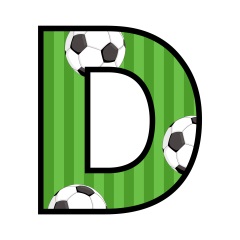 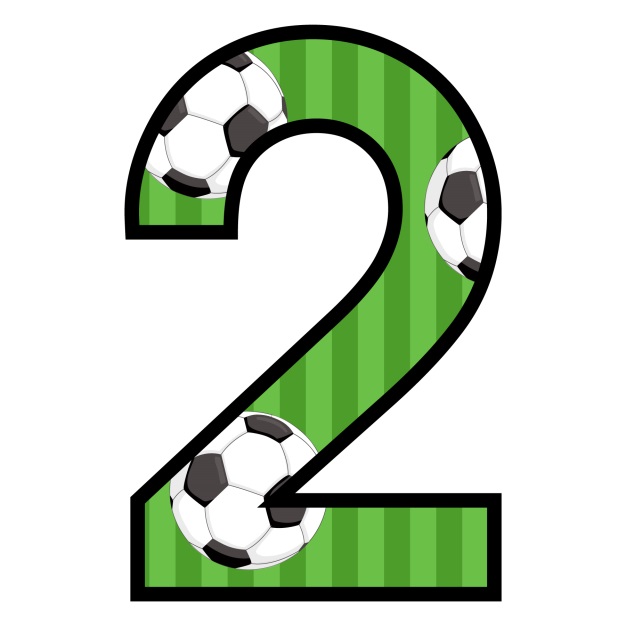 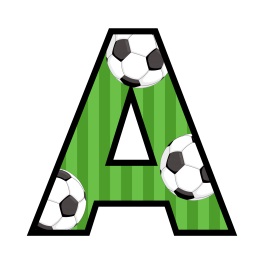 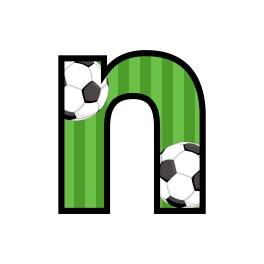 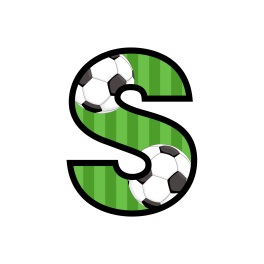 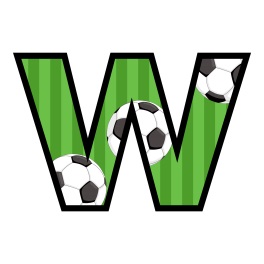 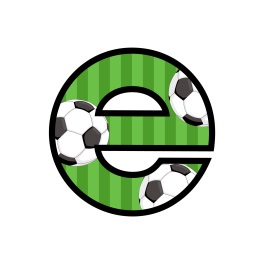 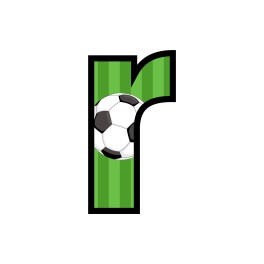 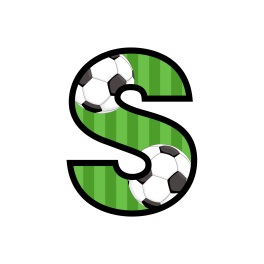 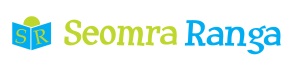 © Seomra Ranga 2022 www.seomraranga.com
Round 2 Answers
Question 1
Who is the host nation for World Cup 2022?
Qatar
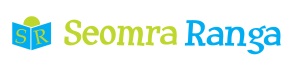 © Seomra Ranga 2022 www.seomraranga.com
Round 2 Answers
Question 2
Which country is this participating in World Cup 2022?





Spain
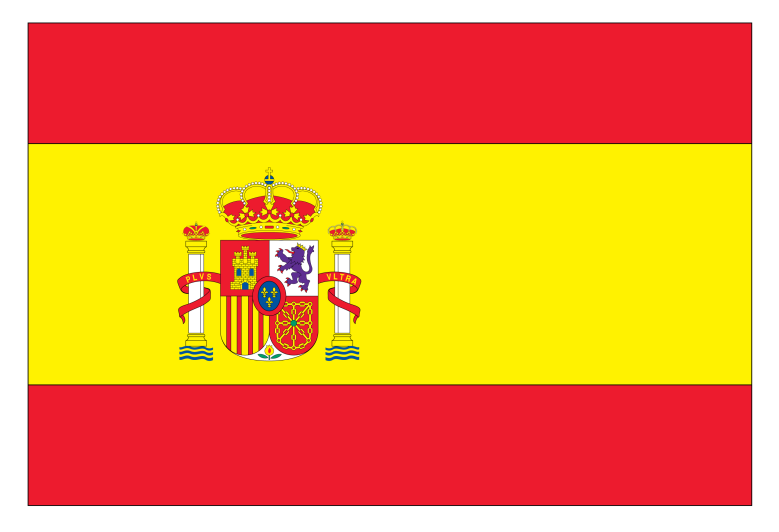 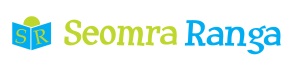 © Seomra Ranga 2022 www.seomraranga.com
Round 2 Answers
Question 3
True or False: The World Cup is held every four years?
True
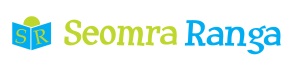 © Seomra Ranga 2022 www.seomraranga.com
Round 2 Answers
Question 4
Tehran is the capital of what country participating at World Cup 2022?
Iran
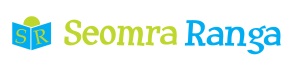 © Seomra Ranga 2022 www.seomraranga.com
Round 2 Answers
Question 5
Which team will miss the World Cup this year for the second time since 1958: Holland, Ireland or Italy?
Italy
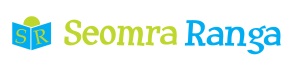 © Seomra Ranga 2022 www.seomraranga.com
Round 2 Answers
Question 6
Which Gabriel plays for Arsenal and will appear for Brazil at World Cup 2022: Jesus, Moses or Abraham?
Gabriel Jesus
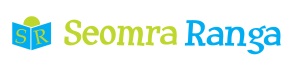 © Seomra Ranga 2022 www.seomraranga.com
World Cup Joke #5
Why are soccer players like babies?
They both Dribble
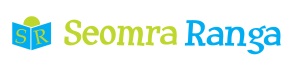 © Seomra Ranga 2022 www.seomraranga.com
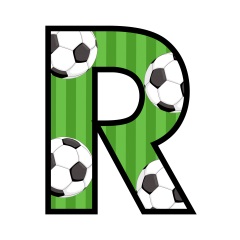 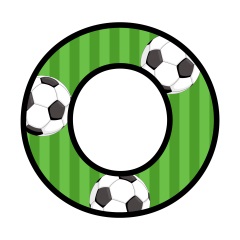 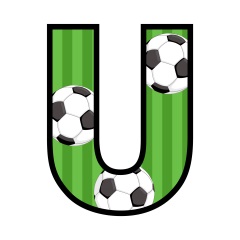 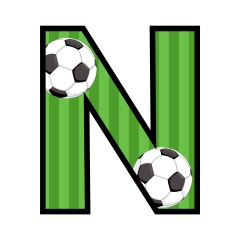 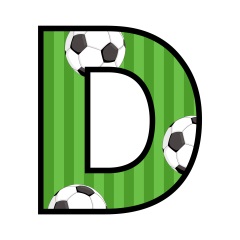 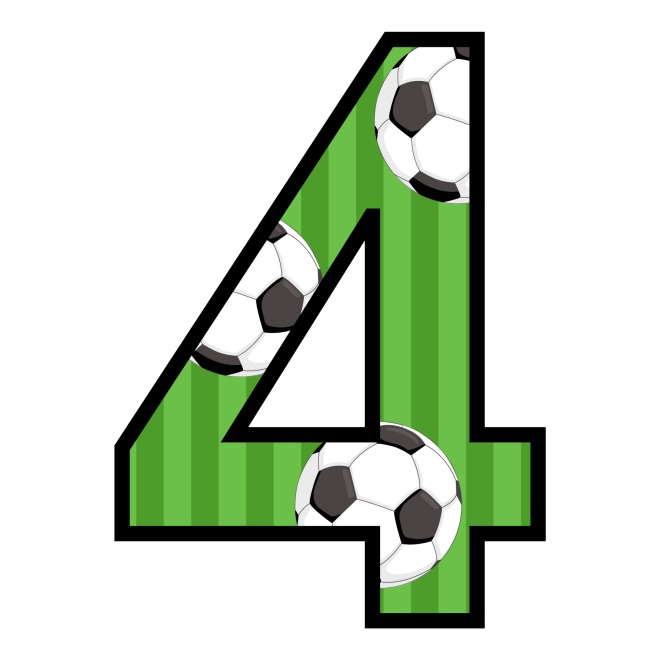 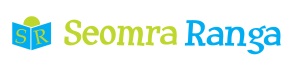 © Seomra Ranga 2022 www.seomraranga.com
Round 4
Question 1
Two countries playing in World Cup 2022 have a Z in their name. Brazil is one, name the other?
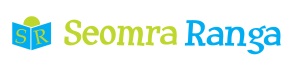 © Seomra Ranga 2022 www.seomraranga.com
Round 4
Question 2
Which country is this participating in World Cup 2022?
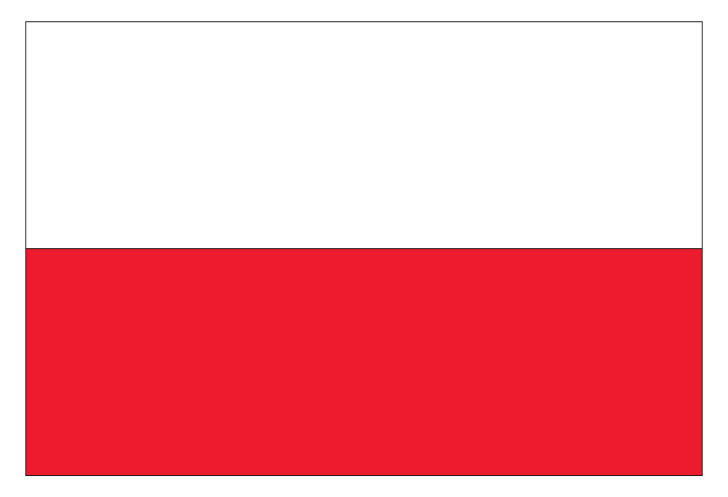 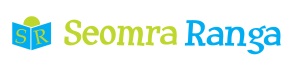 © Seomra Ranga 2022 www.seomraranga.com
Round 4
Question 3
True or False: Pele holds the record for scoring the most goals (16) at World Cups?
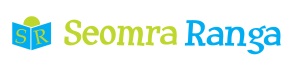 © Seomra Ranga 2022 www.seomraranga.com
Round 4
Question 4
Unscramble the letters to find a team playing in Group A in World Cup 2022?
GASENEL
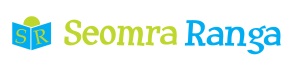 © Seomra Ranga 2022 www.seomraranga.com
Round 4
Question 5
Which former Ireland manager won a World Cup medal playing for England in 1966: Tommy, Bobby or Jack Charlton?
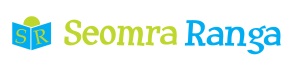 © Seomra Ranga 2022 www.seomraranga.com
Round 4
Question 6
Name the former Real Madrid Manager who was sent off in the 2006 World Cup Final while playing for France?
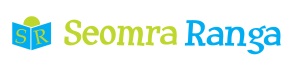 © Seomra Ranga 2022 www.seomraranga.com
World Cup Joke #6
What runs along the edge of the pitch but never moves?
The Sideline
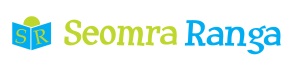 © Seomra Ranga 2022 www.seomraranga.com
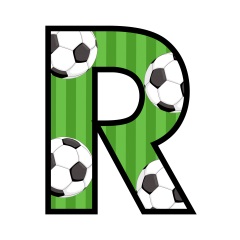 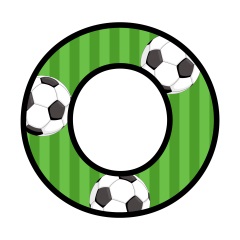 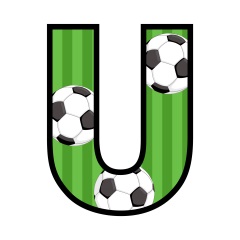 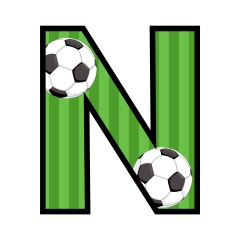 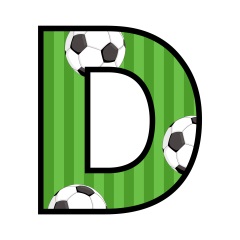 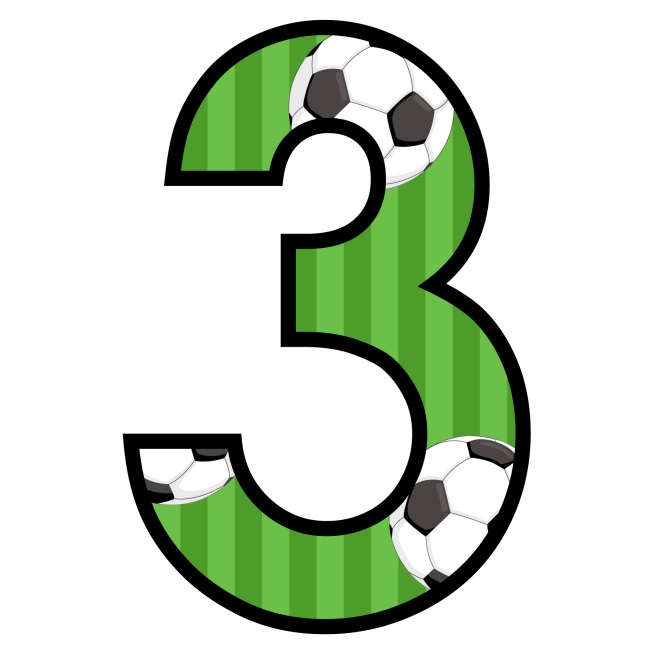 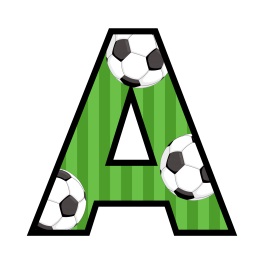 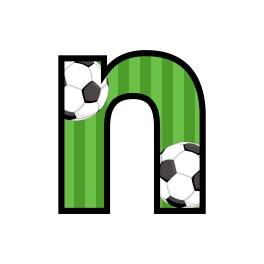 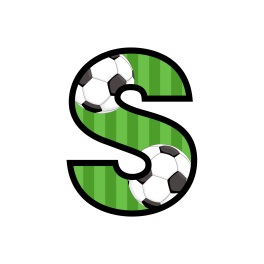 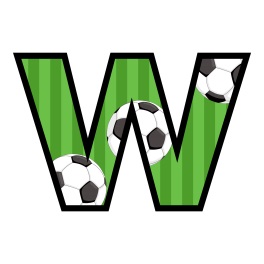 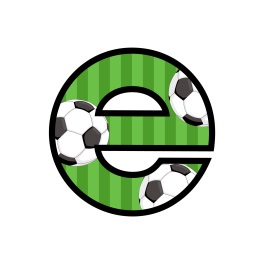 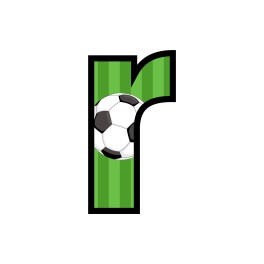 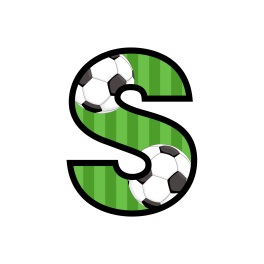 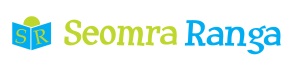 © Seomra Ranga 2022 www.seomraranga.com
Round 3 Answers
Question 1
How many groups are there in World Cup 2022?
8
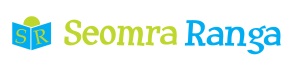 © Seomra Ranga 2022 www.seomraranga.com
Round 3 Answers
Question 2
Which country is this participating in World Cup 2022?





Japan
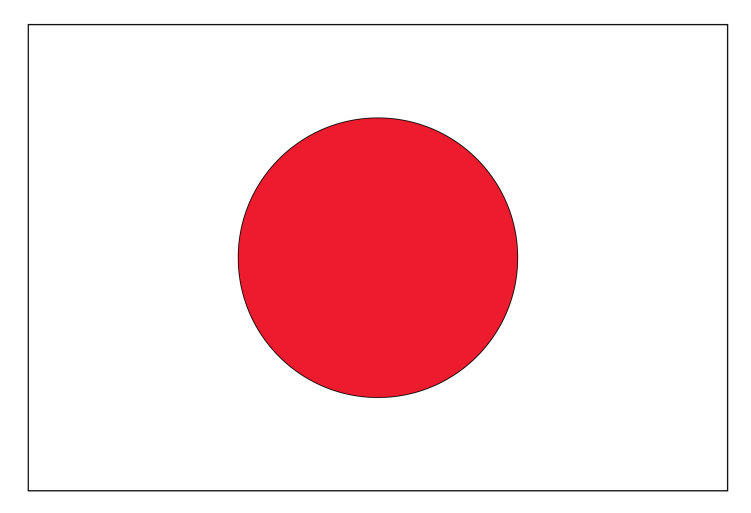 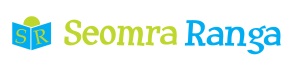 © Seomra Ranga 2022 www.seomraranga.com
Round 3 Answers
Question 3
True or False: Holland have reached three World Cup Finals and lost all three?
True
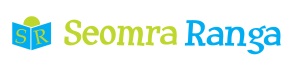 © Seomra Ranga 2022 www.seomraranga.com
Round 3 Answers
Question 4
Son Heung-min, the Spurs player, will play for what country in World Cup 2022?
Korea Rep.
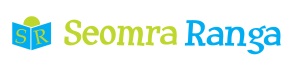 © Seomra Ranga 2022 www.seomraranga.com
Round 3 Answers
Question 5
How many national teams tried to qualify for World Cup 2022: 201, 206, 218 or 222?
206
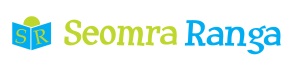 © Seomra Ranga 2022 www.seomraranga.com
Round 3 Answers
Question 6
In what country was the World Cup held in 2018?
Russia
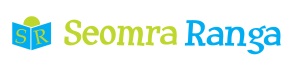 © Seomra Ranga 2022 www.seomraranga.com
World Cup Joke #7
Why did the soccer player bring string to her game?
She wanted to tie the score
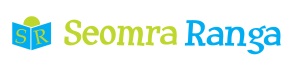 © Seomra Ranga 2022 www.seomraranga.com
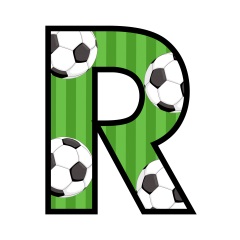 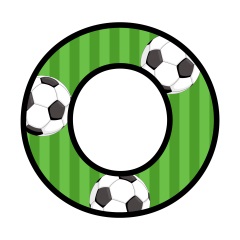 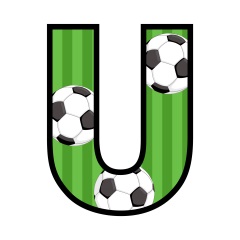 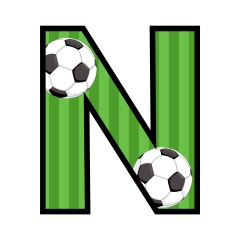 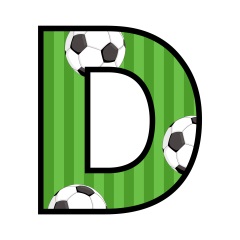 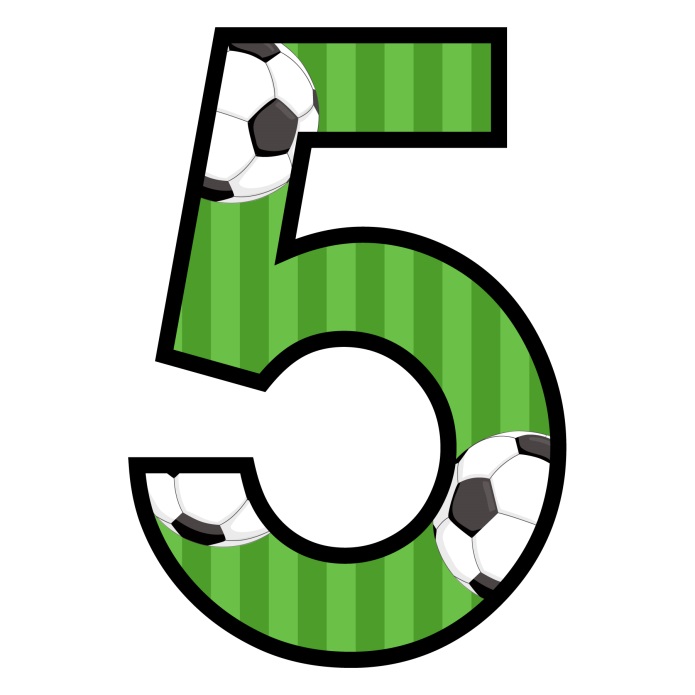 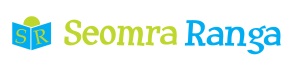 © Seomra Ranga 2022 www.seomraranga.com
Round 5
Question 1
Three countries playing at World Cup 2022 have two words in their name. Two of them are Korea Republic and Saudi Arabia. Name the third.
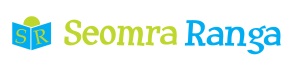 © Seomra Ranga 2022 www.seomraranga.com
Round 5
Question 2
Which country is this participating in World Cup 2022?
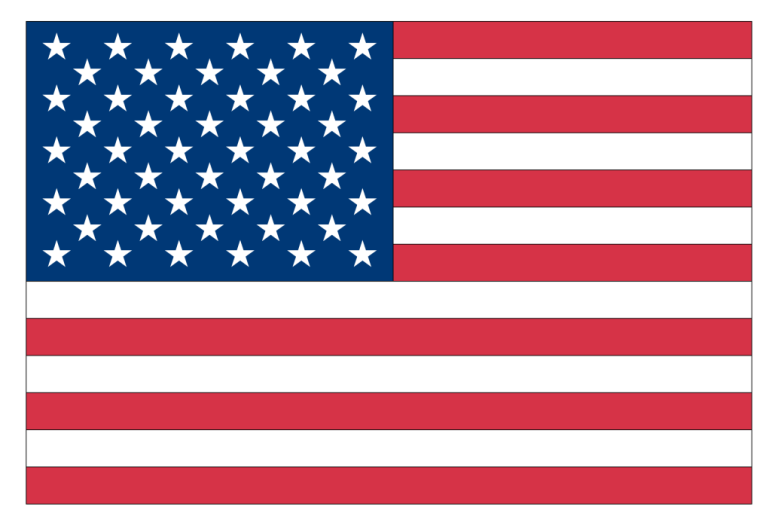 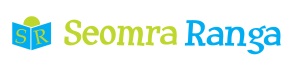 © Seomra Ranga 2022 www.seomraranga.com
Round 5
Question 3
True or False: Italy has won the World Cup four times?
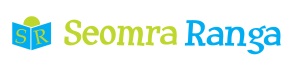 © Seomra Ranga 2022 www.seomraranga.com
Round 5
Question 4
How many host cities are there for World Cup 2022: 5, 8 or 10?
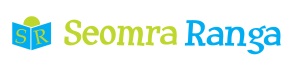 © Seomra Ranga 2022 www.seomraranga.com
Round 5
Question 5
Didier Deschamps is the manager of which country playing at World Cup 2022: France, Belgium or Spain?
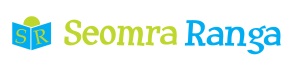 © Seomra Ranga 2022 www.seomraranga.com
Round 5
Question 6
How many soccer World Cups have been held this century (including WC22)?
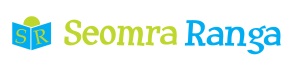 © Seomra Ranga 2022 www.seomraranga.com
World Cup Joke #8
What do Lionel Messi and a Magician have in common?
They both do Hat-Tricks
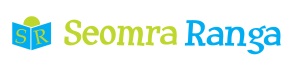 © Seomra Ranga 2022 www.seomraranga.com
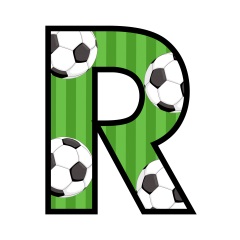 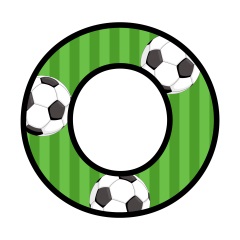 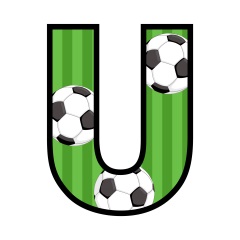 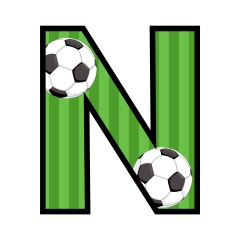 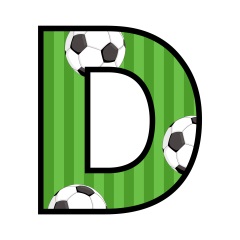 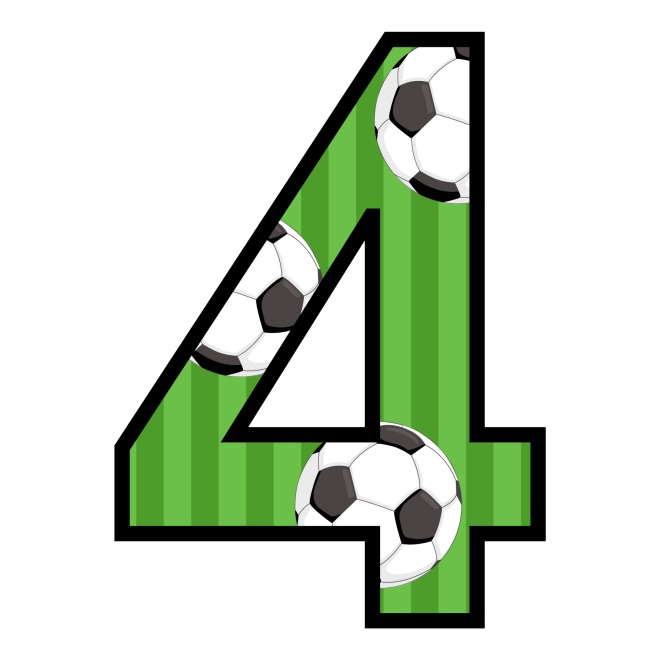 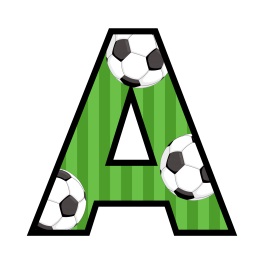 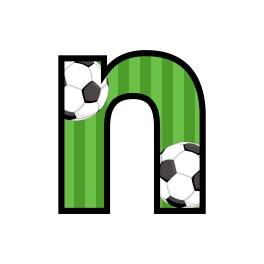 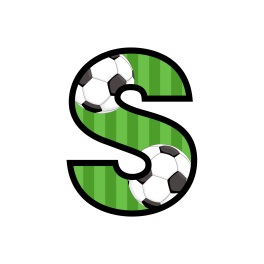 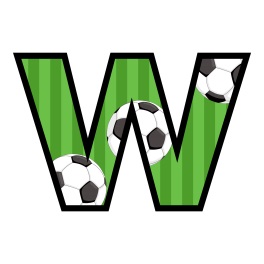 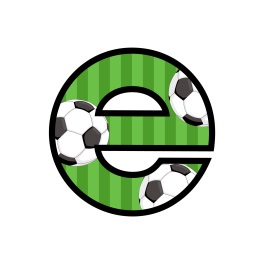 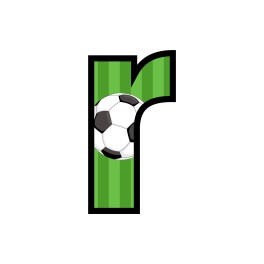 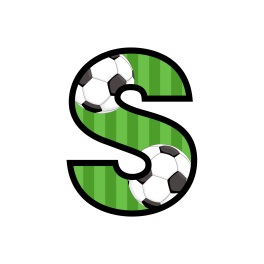 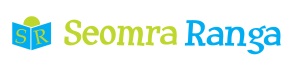 © Seomra Ranga 2022 www.seomraranga.com
Round 4 Answers
Question 1
Two countries playing in World Cup 2022 have a Z in their name. Brazil is one, name the other?
Switzerland
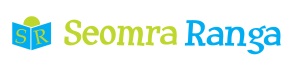 © Seomra Ranga 2022 www.seomraranga.com
Round 4 Answers
Question 2
Which country is this participating in World Cup 2022?







Poland
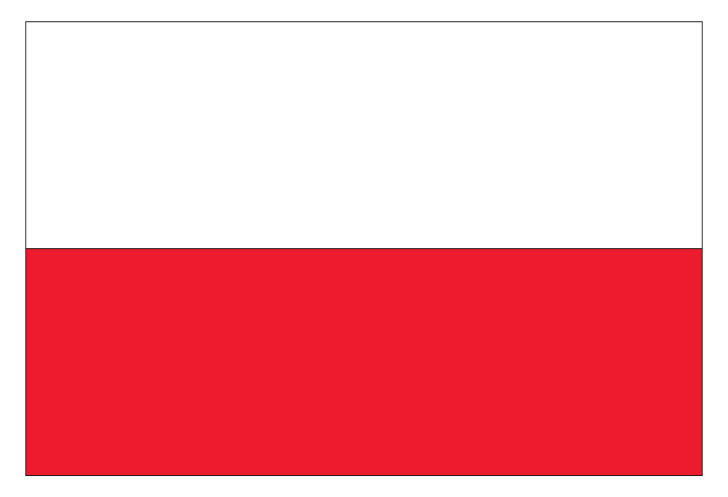 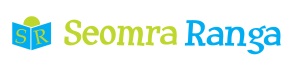 © Seomra Ranga 2022 www.seomraranga.com
Round 4 Answers
Question 3
True or False: Pele holds the record for scoring the most goals (16) at World Cups?
False
(Miroslav Klose holds the record with 16 goals)
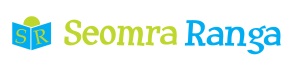 © Seomra Ranga 2022 www.seomraranga.com
Round 4 Answers
Question 4
Unscramble the letters to find a team playing in Group A in World Cup 2022?
GASENEL
Senegal
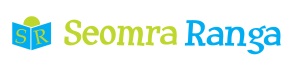 © Seomra Ranga 2022 www.seomraranga.com
Round 4 Answers
Question 5
Which former Ireland manager won a World Cup medal playing for England in 1966: Tommy, Bobby or Jack Charlton?
Jack Charlton
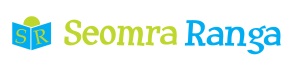 © Seomra Ranga 2022 www.seomraranga.com
Round 4 Answers
Question 6
Name the former Real Madrid Manager who was sent off in the 2006 World Cup Final while playing for France?
Zinedine Zidane
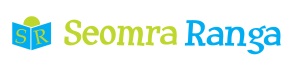 © Seomra Ranga 2022 www.seomraranga.com
World Cup Joke #9
Why did the manager bring pencils and sketchbooks into the dressing room before the game? 
He was hoping for a draw
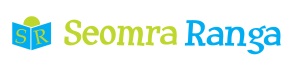 © Seomra Ranga 2022 www.seomraranga.com
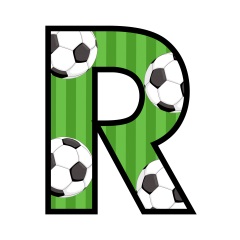 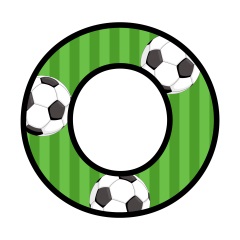 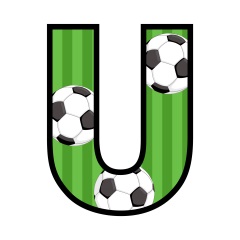 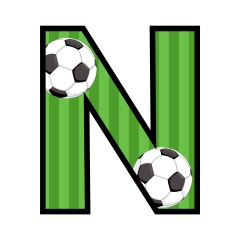 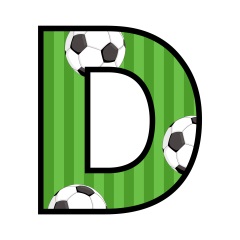 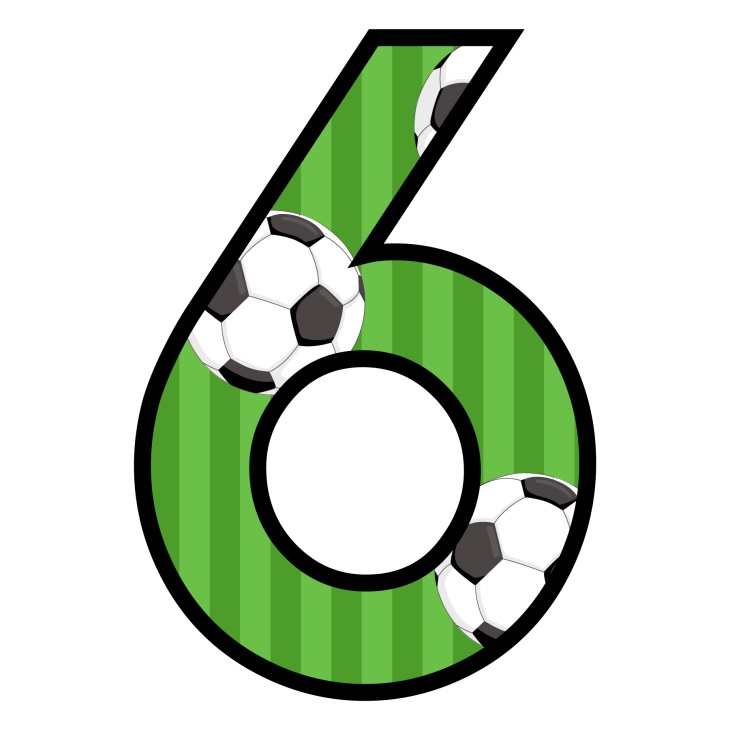 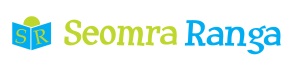 © Seomra Ranga 2022 www.seomraranga.com
Round 6
Question 1
Which is the only country at World Cup 2022 with an X in its name?
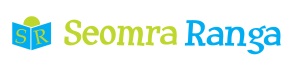 © Seomra Ranga 2022 www.seomraranga.com
Round 6
Question 2
Which country is this participating in World Cup 2022?
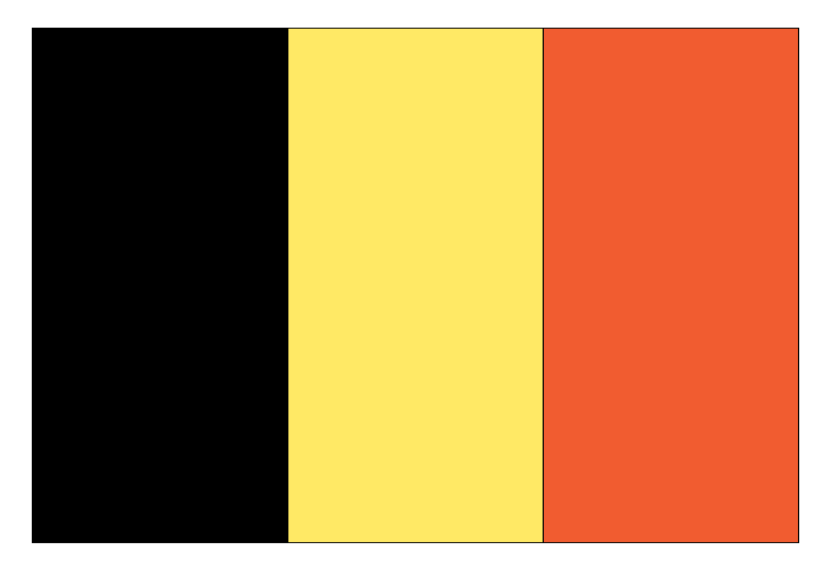 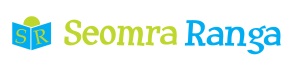 © Seomra Ranga 2022 www.seomraranga.com
Round 6
Question 3
True or False: Germany hosted the first World Cup in 1930?
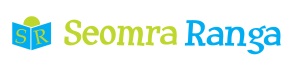 © Seomra Ranga 2022 www.seomraranga.com
Round 6
Question 4
What is the prize money for the winner of World Cup 2022: $20m, $25m, $33m or $42m?
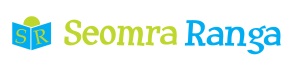 © Seomra Ranga 2022 www.seomraranga.com
Round 6
Question 5
True or False: England has not won the World Cup since 1966?
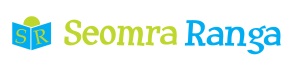 © Seomra Ranga 2022 www.seomraranga.com
Round 6
Question 6
Which Manchester City player played for Ireland at U-21 level but is now in the England squad for World Cup 2022?
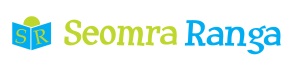 © Seomra Ranga 2022 www.seomraranga.com
World Cup Joke #10
What did the manager do when the pitch became flooded?
He sent on the subs
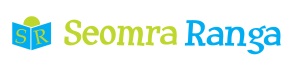 © Seomra Ranga 2022 www.seomraranga.com
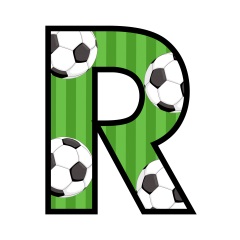 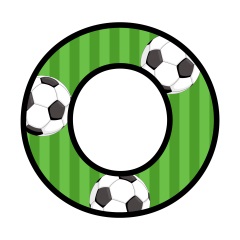 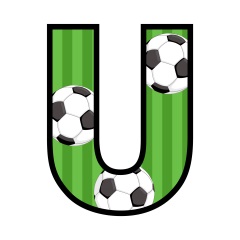 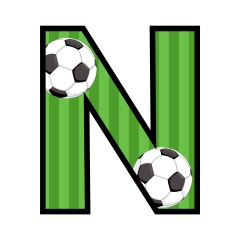 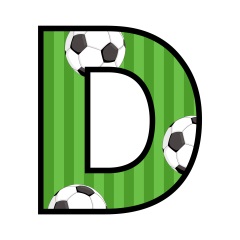 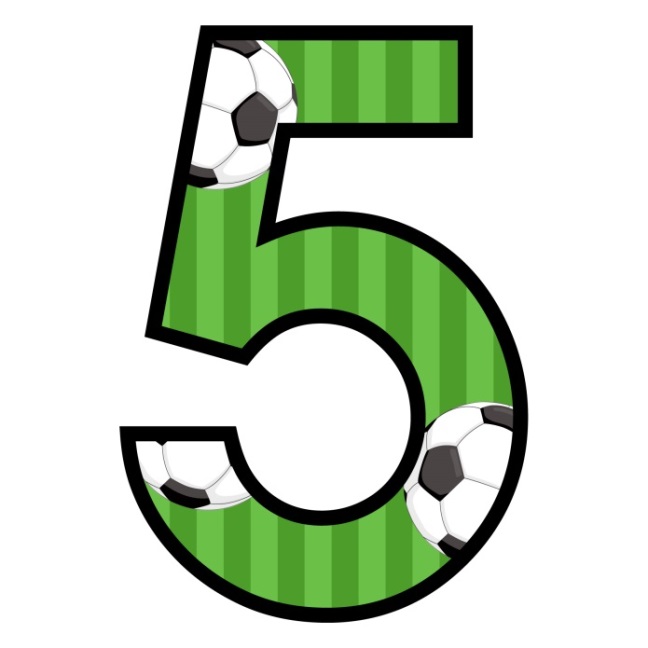 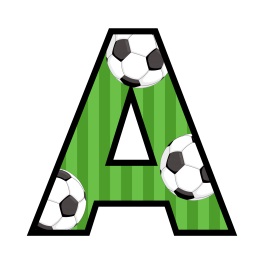 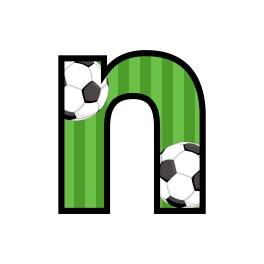 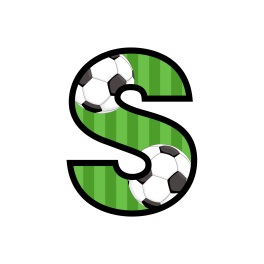 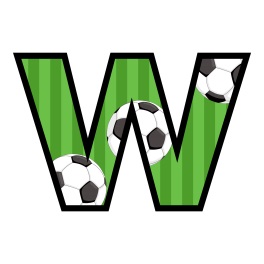 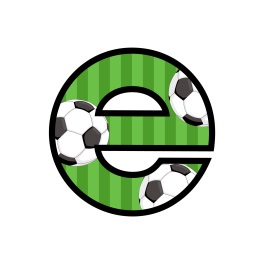 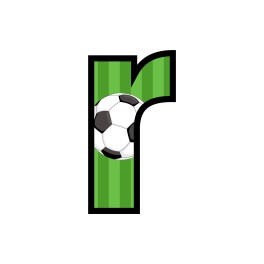 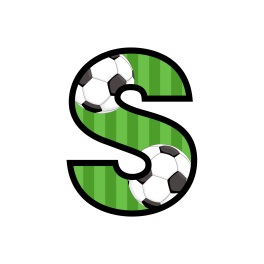 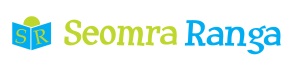 © Seomra Ranga 2022 www.seomraranga.com
Round 5 Answers
Question 1
Three countries playing at World Cup 2022 have two words in their name. Two of them are Korea Republic and Saudi Arabia. Name the third.
Costa Rica
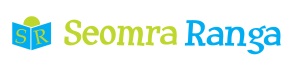 © Seomra Ranga 2022 www.seomraranga.com
Round 5 Answers
Question 2
Which country is this participating in World Cup 2022?




USA
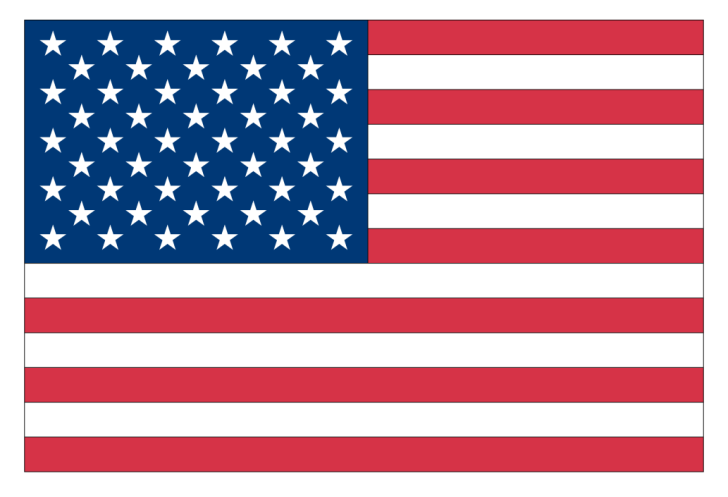 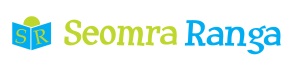 © Seomra Ranga 2022 www.seomraranga.com
Round 5 Answers
Question 3
True or False: Italy has won the World Cup four times?
True
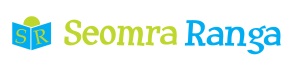 © Seomra Ranga 2022 www.seomraranga.com
Round 5 Answers
Question 4
How many host cities are there for World Cup 2022: 5, 8 or 10?
5
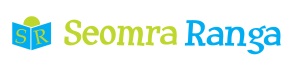 © Seomra Ranga 2022 www.seomraranga.com
Round 5 Answers
Question 5
Didier Deschamps is the manager of which country playing at World Cup 2022: France, Belgium or Spain?
France
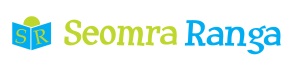 © Seomra Ranga 2022 www.seomraranga.com
Round 5 Answers
Question 6
How many soccer World Cups have been held this century (including WC22)?
6
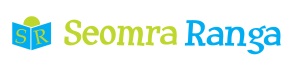 © Seomra Ranga 2022 www.seomraranga.com
World Cup Joke #11
What will be used to light up a stadium at World Cup 2022?
A soccer match
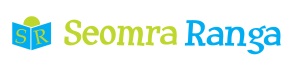 © Seomra Ranga 2022 www.seomraranga.com
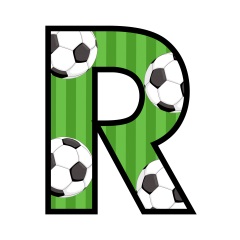 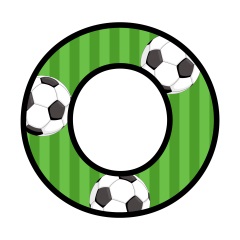 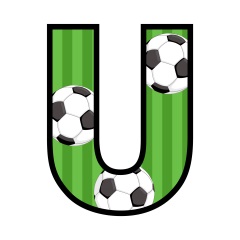 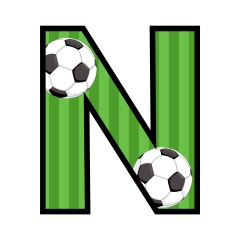 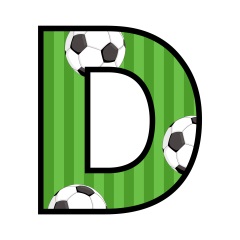 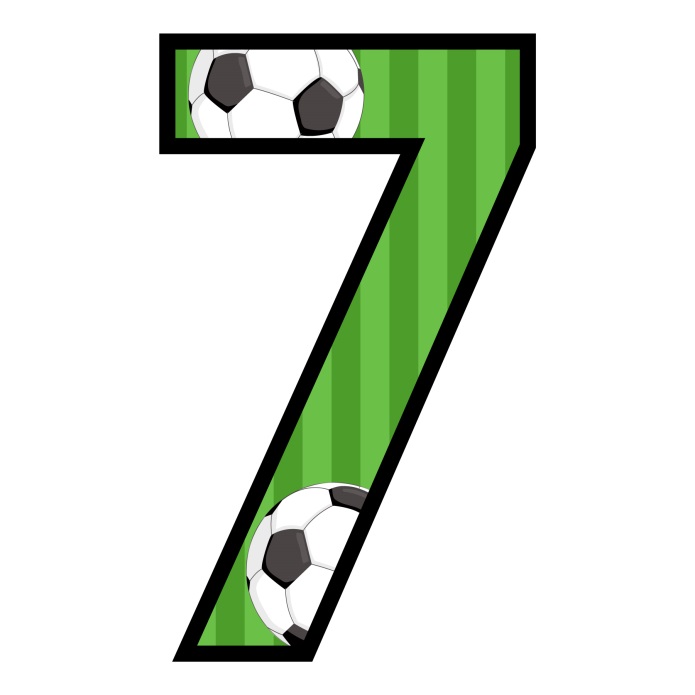 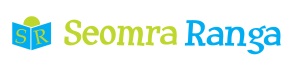 © Seomra Ranga 2022 www.seomraranga.com
Round 7
Question 1
Name the only country at World Cup 2022 with a “J” in its name.
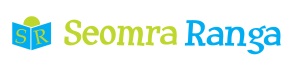 © Seomra Ranga 2022 www.seomraranga.com
Round 7
Question 2
Which country is this participating in World Cup 2022?
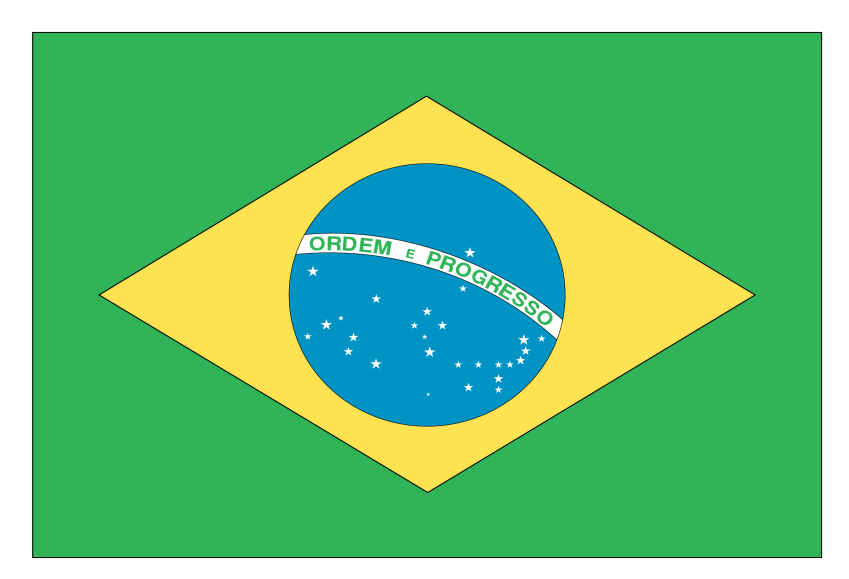 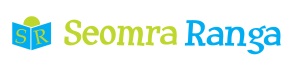 © Seomra Ranga 2022 www.seomraranga.com
Round 7
Question 3
True or False: Norman Whiteside, playing for Northern Ireland at the 1982 World Cup, is the youngest player to ever appear at a World Cup?
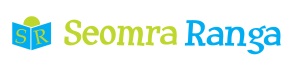 © Seomra Ranga 2022 www.seomraranga.com
Round 7
Question 4
In which Group will England play at World Cup 2022: A, B or C?
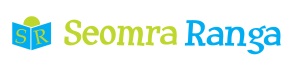 © Seomra Ranga 2022 www.seomraranga.com
Round 7
Question 5
Ottawa is the capital of which country playing at World Cup 2022?
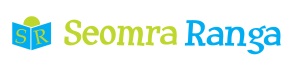 © Seomra Ranga 2022 www.seomraranga.com
Round 7
Question 6
Which country plays the host nation Qatar in the opening game of World Cup 2022?
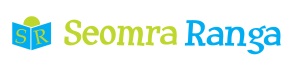 © Seomra Ranga 2022 www.seomraranga.com
World Cup Joke #12
Which soccer player keeps the pitch neat and tidy?
The Sweeper
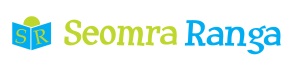 © Seomra Ranga 2022 www.seomraranga.com
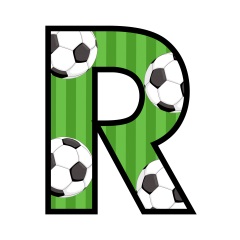 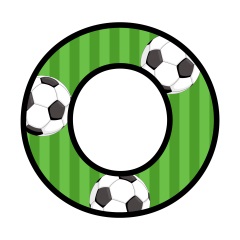 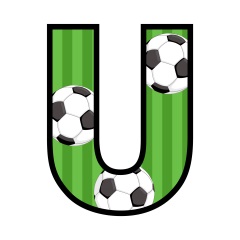 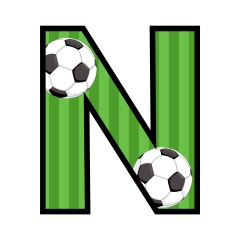 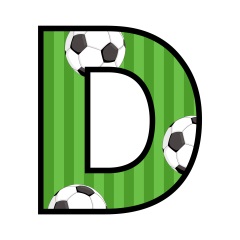 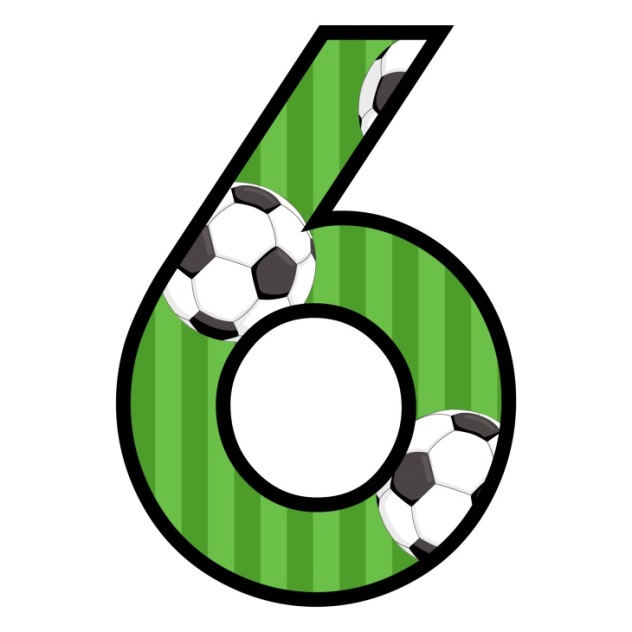 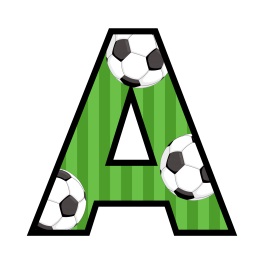 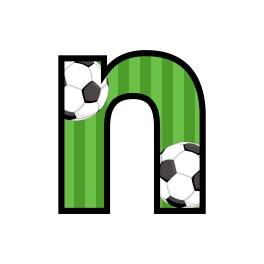 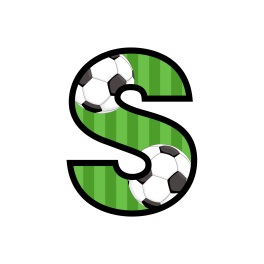 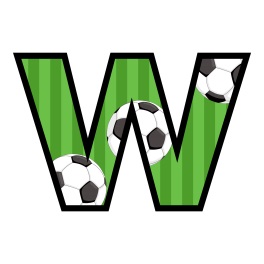 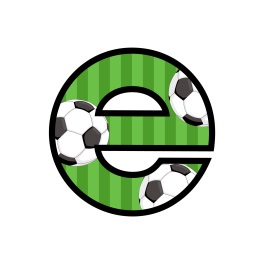 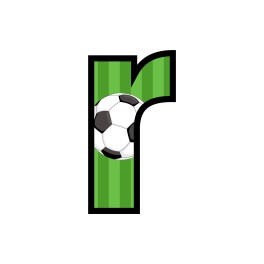 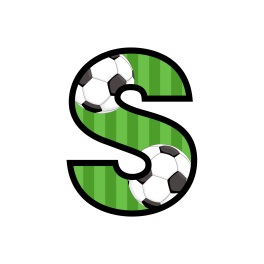 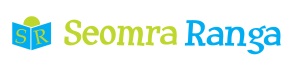 © Seomra Ranga 2022 www.seomraranga.com
Round 6 Answers
Question 1
Which is the only country at World Cup 2022 with an X in its name?
Mexico
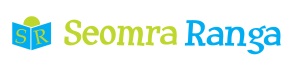 © Seomra Ranga 2022 www.seomraranga.com
Round 6 Answers
Question 2
Which country is this participating in World Cup 2022?



Belgium
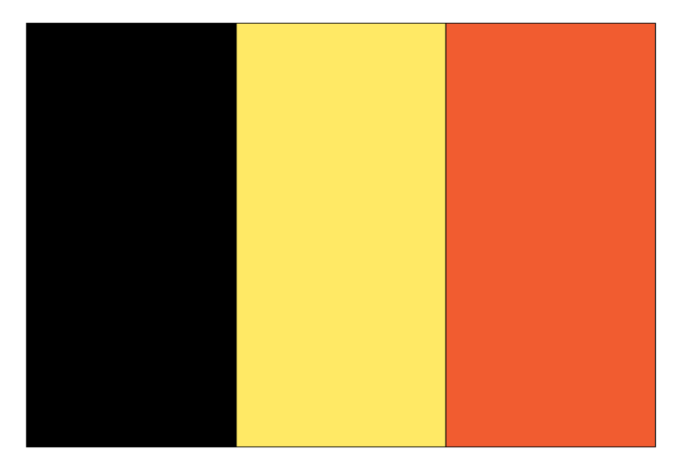 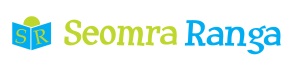 © Seomra Ranga 2022 www.seomraranga.com
Round 6 Answers
Question 3
True or False: Germany hosted the first World Cup in 1930?
False (it was Uruguay)
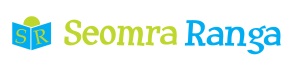 © Seomra Ranga 2022 www.seomraranga.com
Round 6 Answers
Question 4
What is the prize money for the winner of World Cup 2022: $20m, $25m, $33m or $42m?
$42m
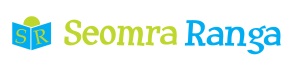 © Seomra Ranga 2022 www.seomraranga.com
Round 6 Answers
Question 5
True or False: England has not won the World Cup since 1966?
True
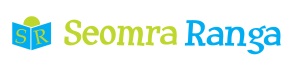 © Seomra Ranga 2022 www.seomraranga.com
Round 6 Answers
Question 6
Which Manchester City player played for Ireland at U-21 level but is now in the England squad for World Cup 2022?
Jack Grealish
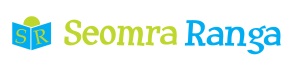 © Seomra Ranga 2022 www.seomraranga.com
World Cup Joke #13
Why is the World cup not taking place in the jungle?
Because there are too many cheetahs
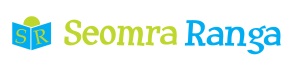 © Seomra Ranga 2022 www.seomraranga.com
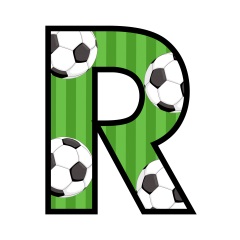 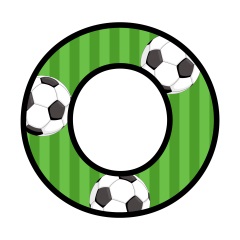 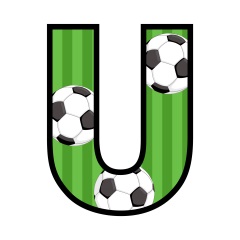 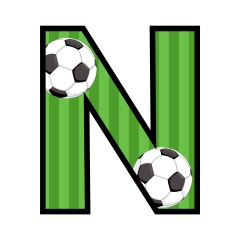 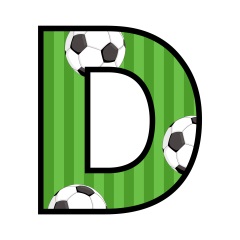 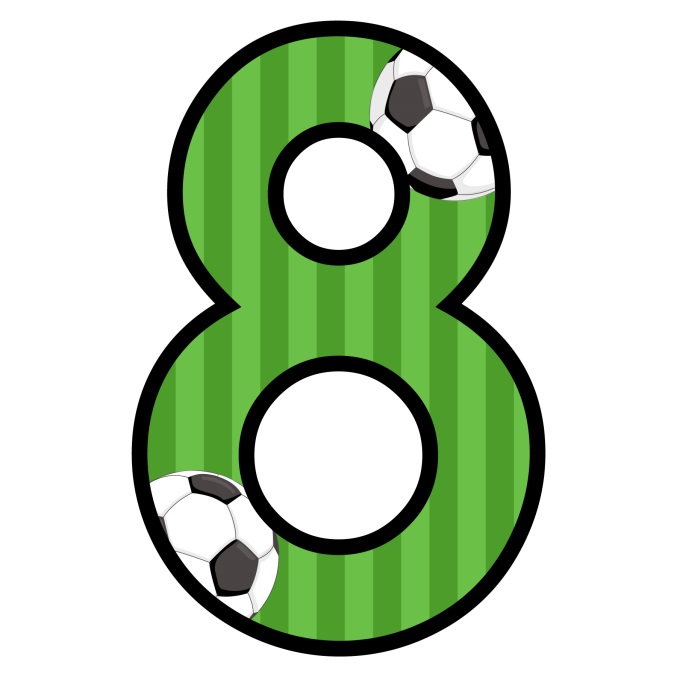 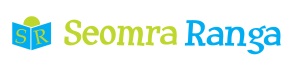 © Seomra Ranga 2022 www.seomraranga.com
Round 8
Question 1
Which European country playing at World Cup 2022 has Warsaw as its capital?
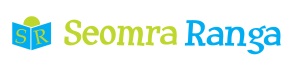 © Seomra Ranga 2022 www.seomraranga.com
Round 8
Question 2
Which country is this participating in World Cup 2022?
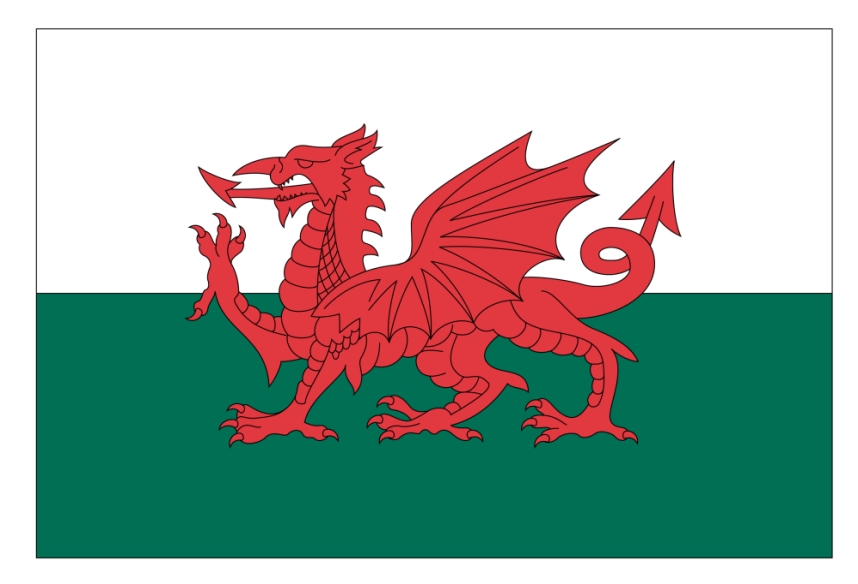 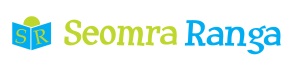 © Seomra Ranga 2022 www.seomraranga.com
Round 8
Question 3
True or False: Brazil has won the most World Cups?
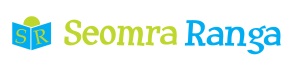 © Seomra Ranga 2022 www.seomraranga.com
Round 8
Question 4
Who is the youngest goal scorer at a World Cup: Ronaldo, Pele or Michael Owen?
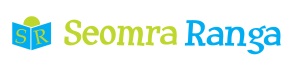 © Seomra Ranga 2022 www.seomraranga.com
Round 8
Question 5
Unscramble the letters to find a Manchester United legend playing for Portugal in World Cup 2022?
DROONAL
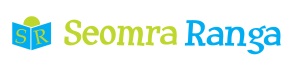 © Seomra Ranga 2022 www.seomraranga.com
Round 8
Question 6
How many matches will be played at World Cup 2022: 48, 56 or 64?
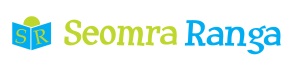 © Seomra Ranga 2022 www.seomraranga.com
World Cup Joke #14
Why did the chicken get a red card from the referee?
For persistent fowl play
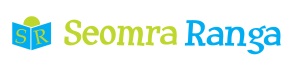 © Seomra Ranga 2022 www.seomraranga.com
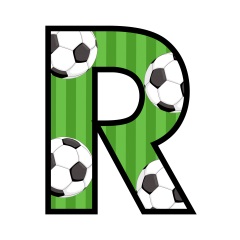 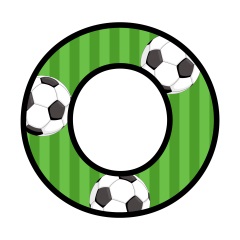 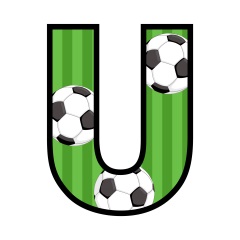 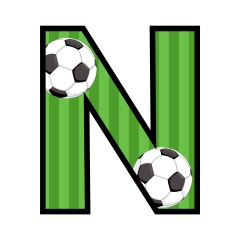 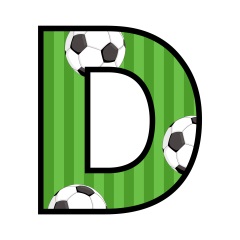 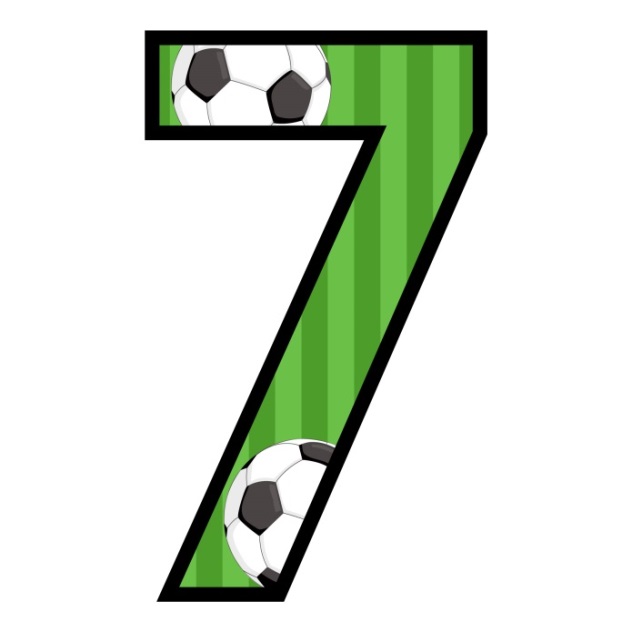 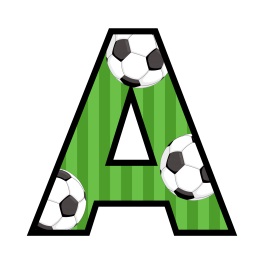 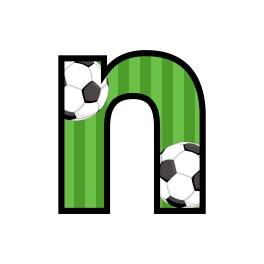 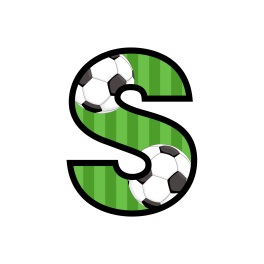 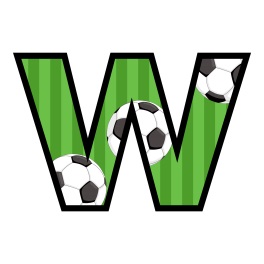 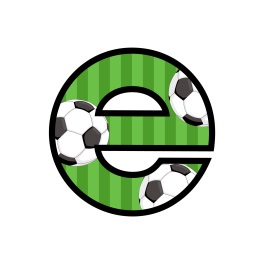 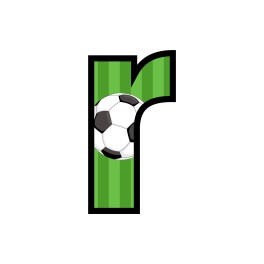 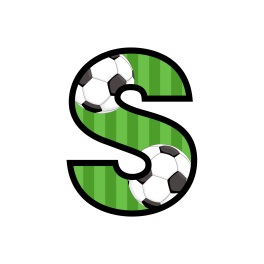 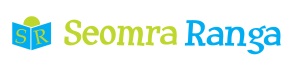 © Seomra Ranga 2022 www.seomraranga.com
Round 7 Answers
Question 1
Name the only country at World Cup 2022 with a “J” in its name.
Japan
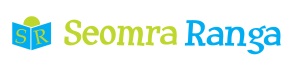 © Seomra Ranga 2022 www.seomraranga.com
Round 7 Answers
Question 2
Which country is this participating in World Cup 2022?



Brazil
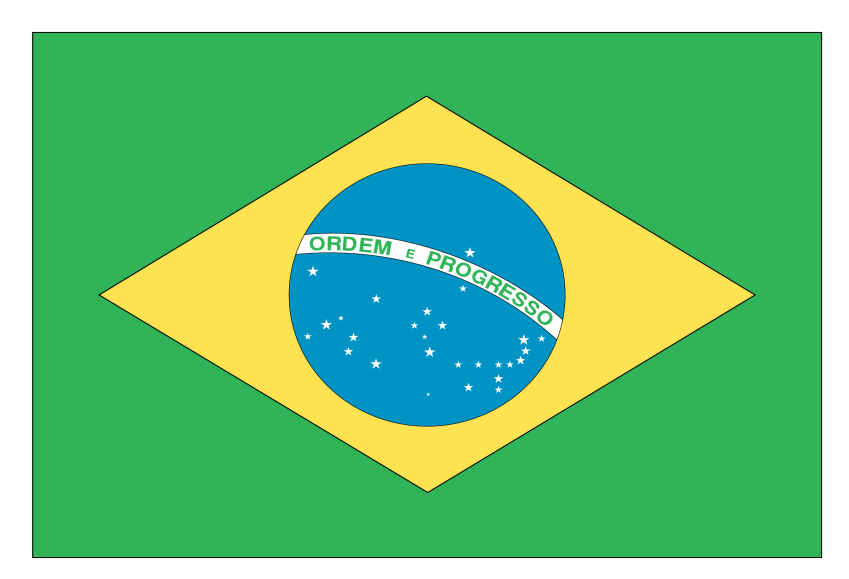 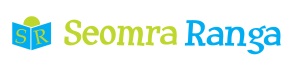 © Seomra Ranga 2022 www.seomraranga.com
Round 7 Answers
Question 3
True or False: Norman Whiteside, playing for Northern Ireland at the 1982 World Cup, is the youngest player to ever appear at a World Cup?
True
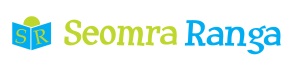 © Seomra Ranga 2022 www.seomraranga.com
Round 7 Answers
Question 4
In which Group will England play at World Cup 2022: A, B or C?
Group B
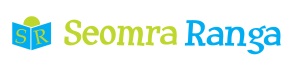 © Seomra Ranga 2022 www.seomraranga.com
Round 7 Answers
Question 5
Ottawa is the capital of which country playing at World Cup 2022?
Canada
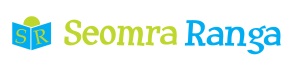 © Seomra Ranga 2022 www.seomraranga.com
Round 7 Answers
Question 6
Which country plays the host nation Qatar in the opening game of World Cup 2022?
Ecuador
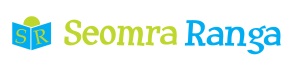 © Seomra Ranga 2022 www.seomraranga.com
World Cup Joke #15
How did the soccer pitch get wet?
The players dribbled all over it
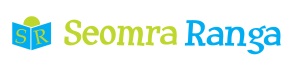 © Seomra Ranga 2022 www.seomraranga.com
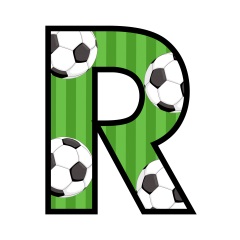 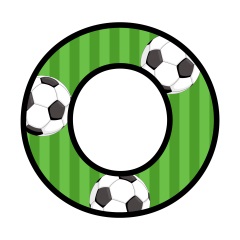 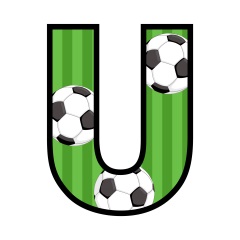 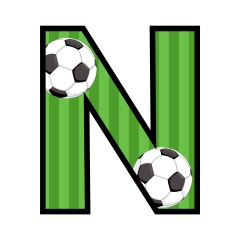 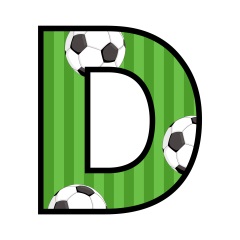 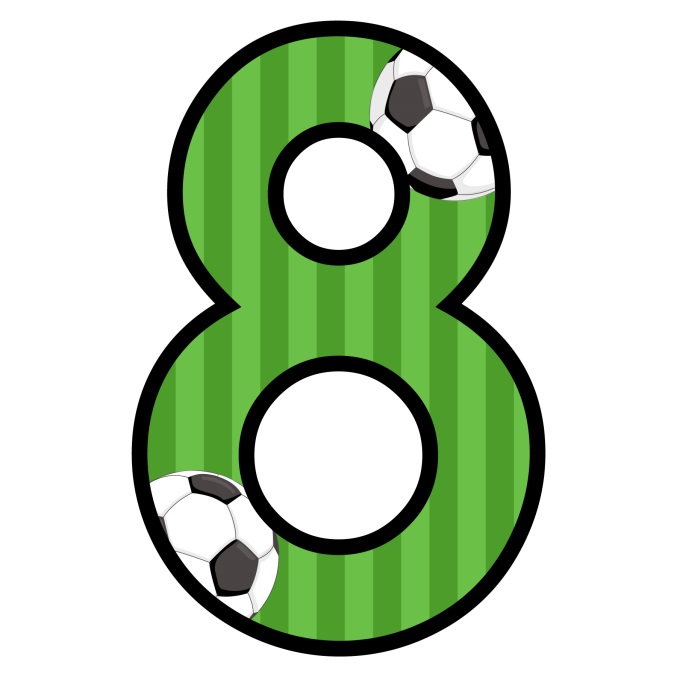 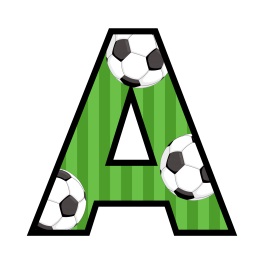 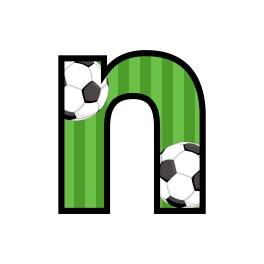 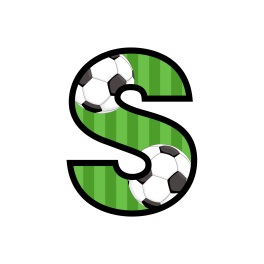 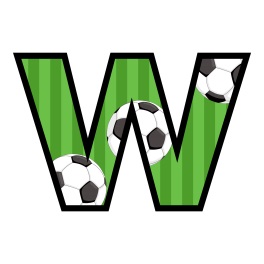 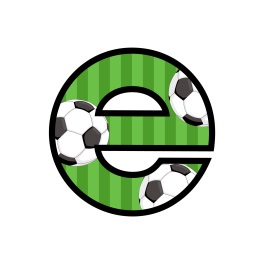 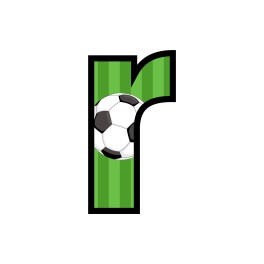 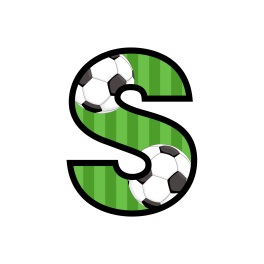 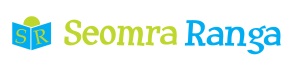 © Seomra Ranga 2022 www.seomraranga.com
Round 8 Answers
Question 1
Which European country playing at World Cup 2022 has Warsaw as its capital?
Poland
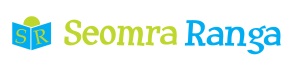 © Seomra Ranga 2022 www.seomraranga.com
Round 8 Answers
Question 2
Which country is this participating in World Cup 2022?



Wales
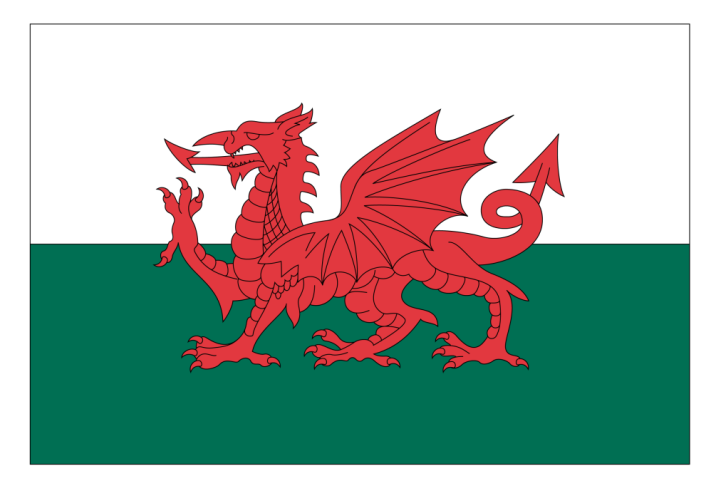 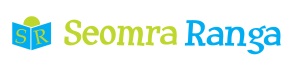 © Seomra Ranga 2022 www.seomraranga.com
Round 8 Answers
Question 3
True or False: Brazil has won the most World Cups?
True
(It’s won it 5 times)
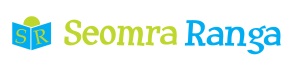 © Seomra Ranga 2022 www.seomraranga.com
Round 8 Answers
Question 4
Who is the youngest goal scorer at a World Cup: Ronaldo, Pele or Michael Owen?
Pele
(He was 17 in 1958)
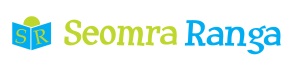 © Seomra Ranga 2022 www.seomraranga.com
Round 8 Answers
Question 5
Unscramble the letters to find a Manchester United legend playing for Portugal in World Cup 2022?
DROONAL
Ronaldo
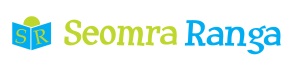 © Seomra Ranga 2022 www.seomraranga.com
Round 8 Answers
Question 6
How many matches will be played at World Cup 2022: 48, 56 or 64?
64
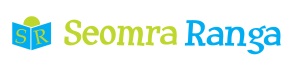 © Seomra Ranga 2022 www.seomraranga.com
World Cup Joke #16
When is a soccer player like a judge?
When he sits on the bench
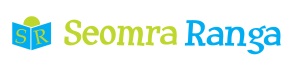 © Seomra Ranga 2022 www.seomraranga.com
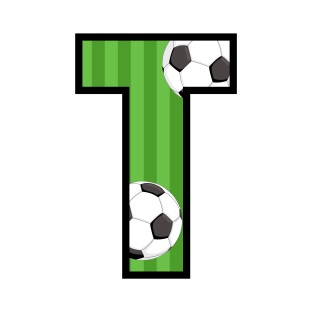 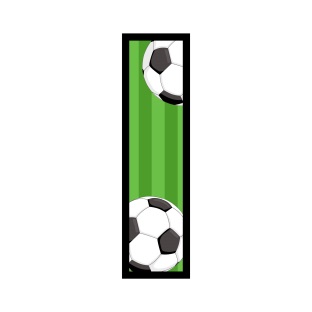 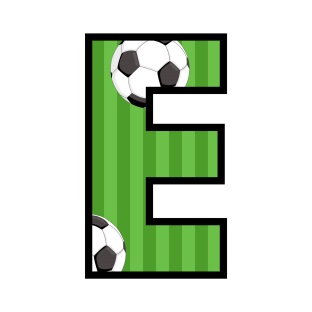 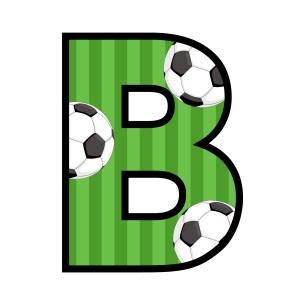 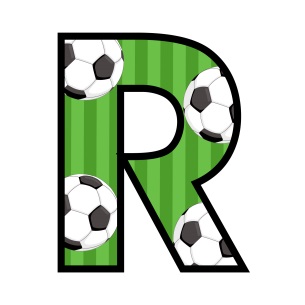 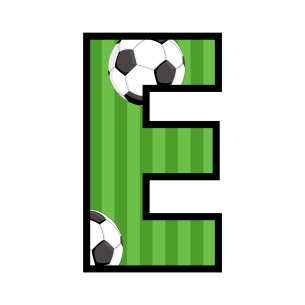 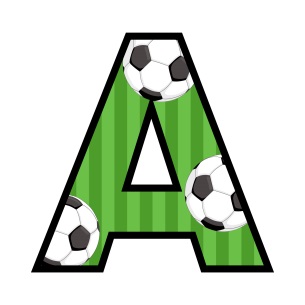 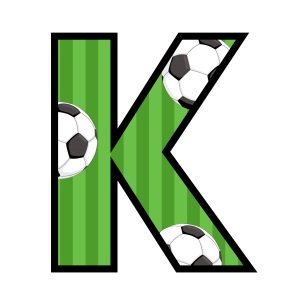 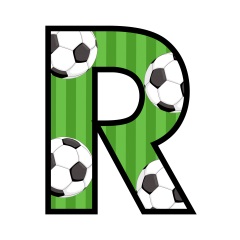 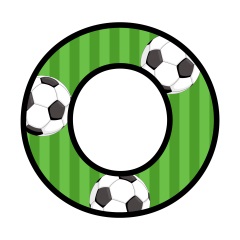 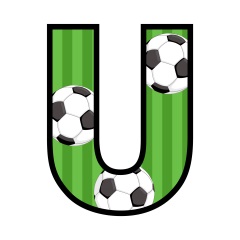 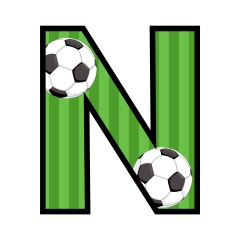 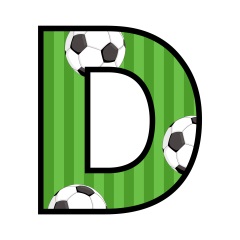 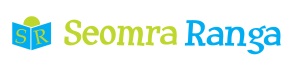 © Seomra Ranga 2022 www.seomraranga.com
Tie-Break Round
Question 1
Which country has made the most appearances at a World Cup without ever making it past the first round: Wales, Scotland or Ireland?
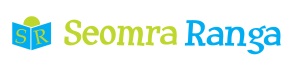 © Seomra Ranga 2022 www.seomraranga.com
Tie-Break Round
Question 2
What is the name of the official mascot for World Cup 2022. La’eeb, Ben’een, Su’veet?
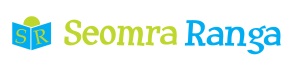 © Seomra Ranga 2022 www.seomraranga.com
Tie-Break Round
Question 3
Which is the only country making its World Cup debut at World Cup 2022?
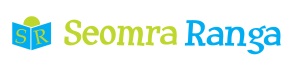 © Seomra Ranga 2022 www.seomraranga.com
Tie-Break Round
Question 4
Which single-word country playing at World Cup 2022 has the most letters in its name?
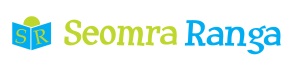 © Seomra Ranga 2022 www.seomraranga.com
Tie-Break Round
Question 5
Three countries will host the next World Cup in 2026. Two are Canada and USA. What is the third country?
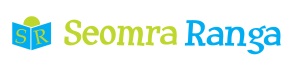 © Seomra Ranga 2022 www.seomraranga.com
Tie-Break Round
Question 6
What club does the Brazilian player Neymar play for?
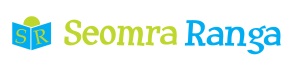 © Seomra Ranga 2022 www.seomraranga.com
World Cup Joke #17
How do we know that soccer referees are happy?
They whistle while they work
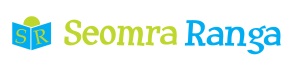 © Seomra Ranga 2022 www.seomraranga.com
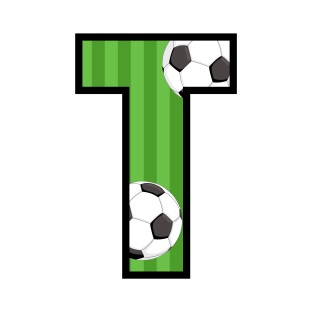 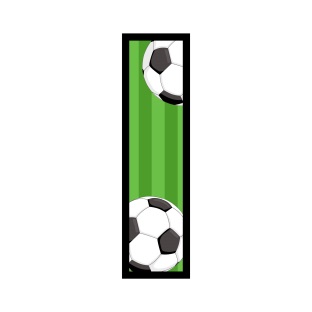 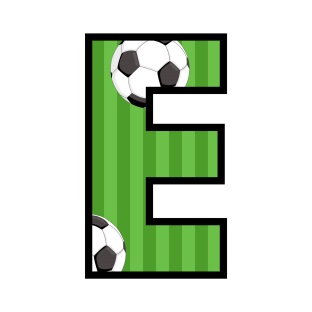 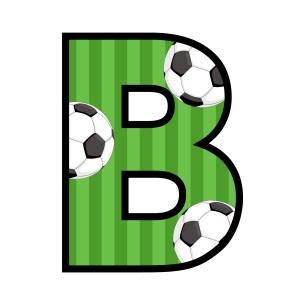 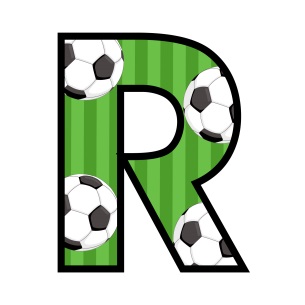 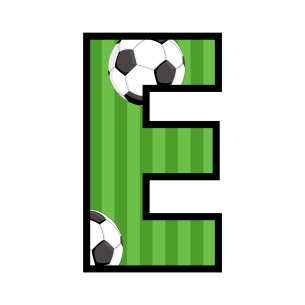 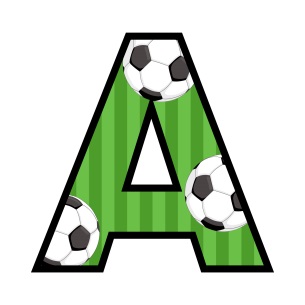 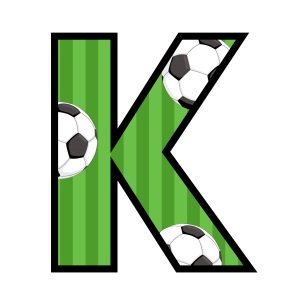 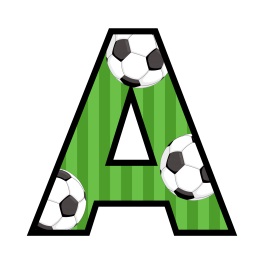 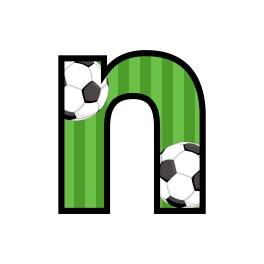 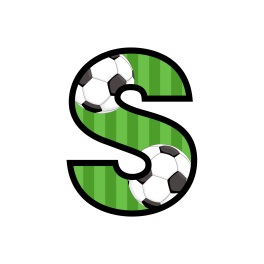 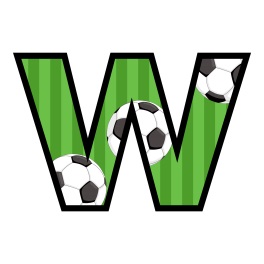 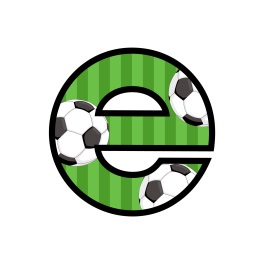 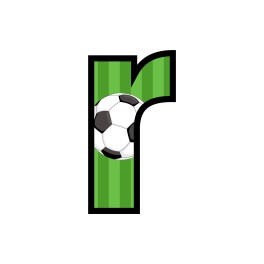 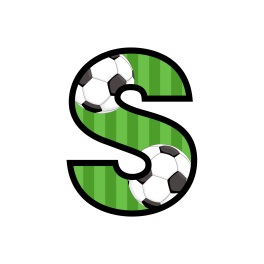 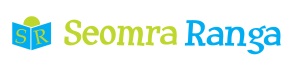 © Seomra Ranga 2022 www.seomraranga.com
Tie-Break Round Answers
Question 1
Which country has made the most appearances at a World Cup without ever making it past the first round: Wales, Scotland or Ireland?
Scotland
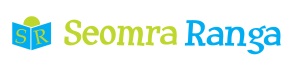 © Seomra Ranga 2022 www.seomraranga.com
Tie-Break Round Answers
Question 2
What is the name of the official mascot for World Cup 2022. La’eeb, Ben’een, Su’veet?
La’eeb
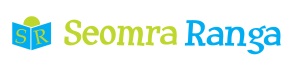 © Seomra Ranga 2022 www.seomraranga.com
Tie-Break Round Answers
Question 3
Which is the only country making its World Cup debut at World Cup 2022?
Qatar
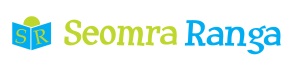 © Seomra Ranga 2022 www.seomraranga.com
Tie-Break Round Answers
Question 4
Which single-word country playing at World Cup 2022 has the most letters in its name?
Switzerland
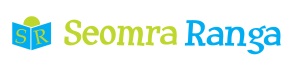 © Seomra Ranga 2022 www.seomraranga.com
Tie-Break Round Answers
Question 5
Three countries will host the next World Cup in 2026. Two are Canada and USA. What is the third country?
Mexico
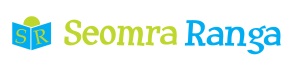 © Seomra Ranga 2022 www.seomraranga.com
Tie-Break Round Answers
Question 6
What club does the Brazilian player Neymar play for?
Paris Saint Germain
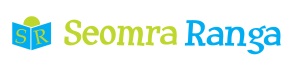 © Seomra Ranga 2022 www.seomraranga.com
World Cup Joke #18
Why wasn’t the nose on the soccer team?
It didn’t get picked
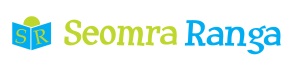 © Seomra Ranga 2022 www.seomraranga.com
“Some people think football is a matter of life and death. I assure you, it’s much more serious than that”.
Bill Shankly
(former Liverpool Manager)
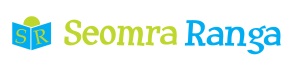 © Seomra Ranga 2022 www.seomraranga.com
I hope you enjoyed the quiz and that your favourite team wins World Cup 2022
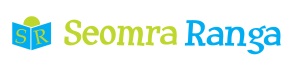 © Seomra Ranga 2022 www.seomraranga.com
For Your Information
Thank you for downloading this Seomra Ranga resource. We hope that you find it practical and useful in your classroom.
Please be aware of the following conditions before using this resource.

Please DO:
Print and copy this resource so that you can use it with your pupils.
Make this resource available to your pupils in a private enclosed online space eg. Google Classroom, Seesaw, Edublogs etc.
Tell others if you have found it useful.
Please DO NOT:
Copy or share this resource (in part or whole) with others who have not joined our website. By becoming a member for themselves, they will help the site develop into the future.
Make this resource available on your school website for anyone to download.
Share this resource with other teachers in online groups eg. Facebook Groups, WhatsApp Groups etc.

Kind regards, Seomra Ranga
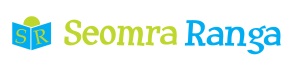 © Seomra Ranga 2022 www.seomraranga.com
Resources used in this presentation from:
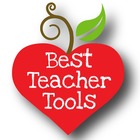 https://www.teacherspayteachers.com/Store/Best-Teacher-Tools
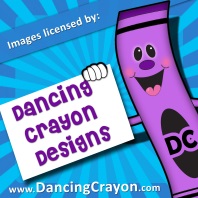 https://www.teacherspayteachers.com/Store/Dancing-Crayon-Designs
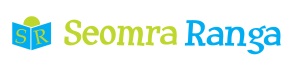 © Seomra Ranga 2022 www.seomraranga.com